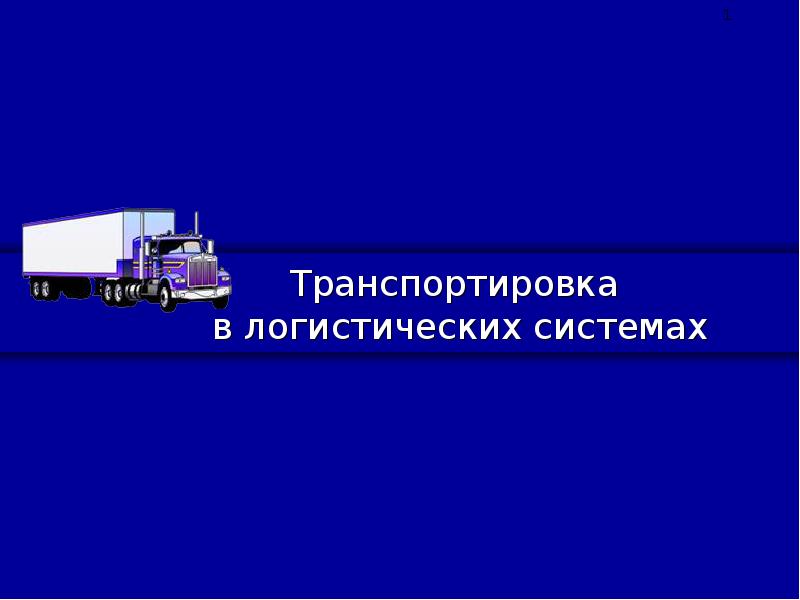 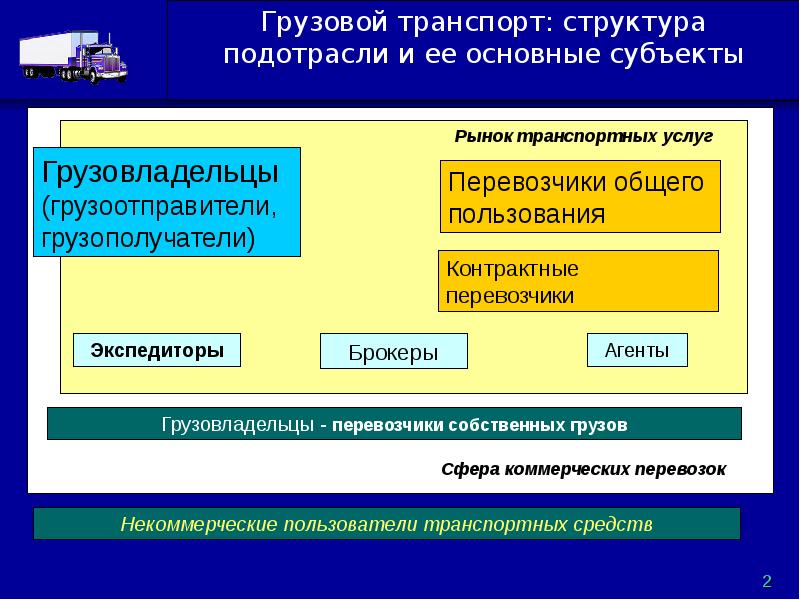 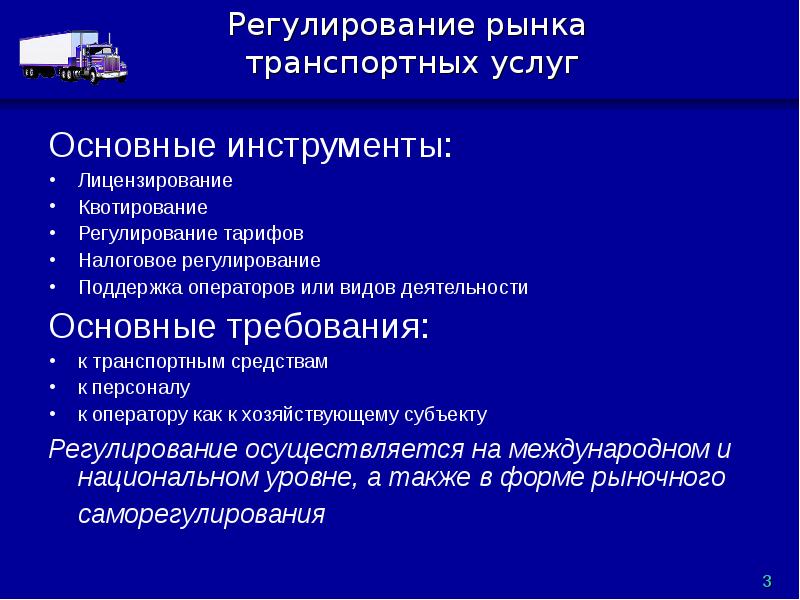 [Speaker Notes: егулирование рынка транспортных услуг Основные инструменты: Лицензирование Квотирование Регулирование тарифов Налоговое регулирование Поддержка операторов или видов деятельности Основные требования: к транспортным средствам к персоналу к оператору как к хозяйствующему субъекту Регулирование осуществляется на международном и национальном уровне, а также в форме рыночного саморегулирования]
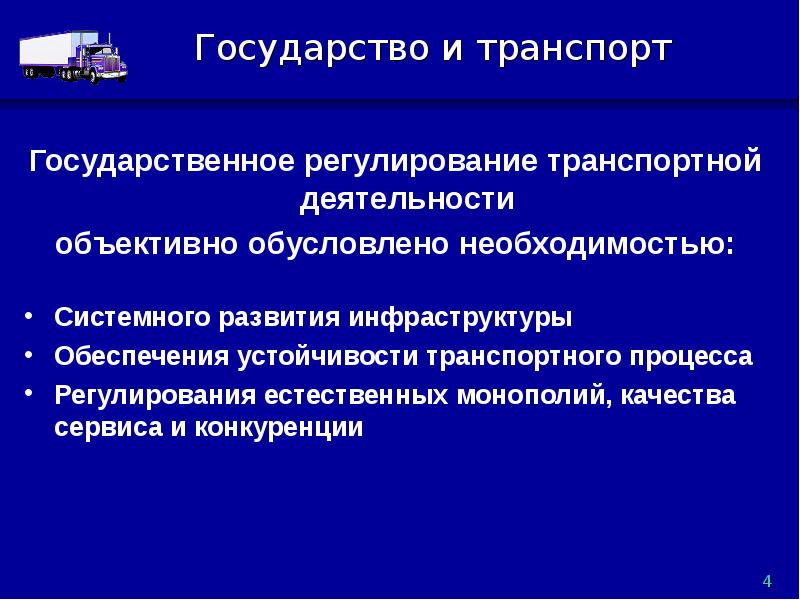 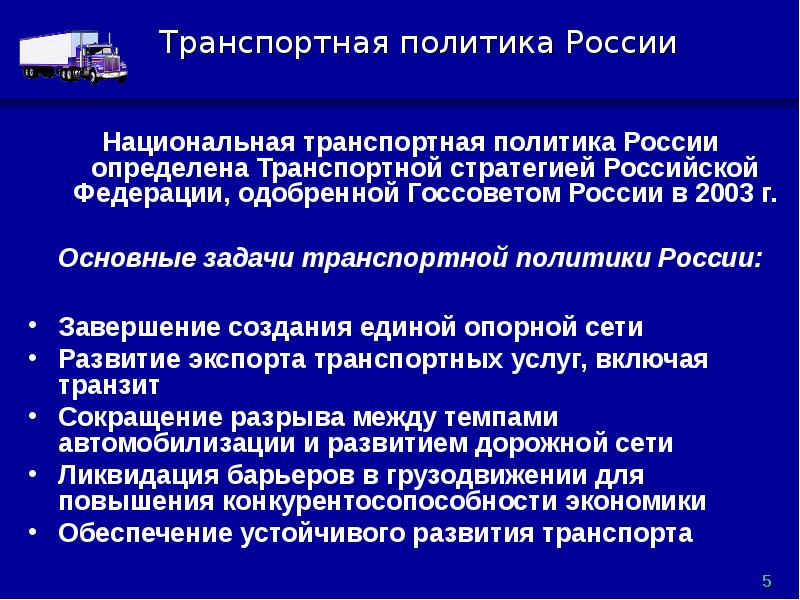 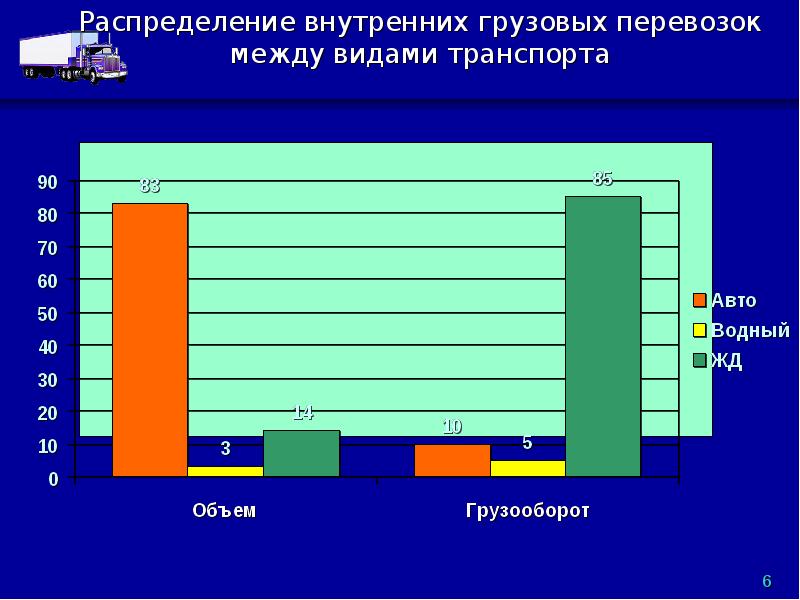 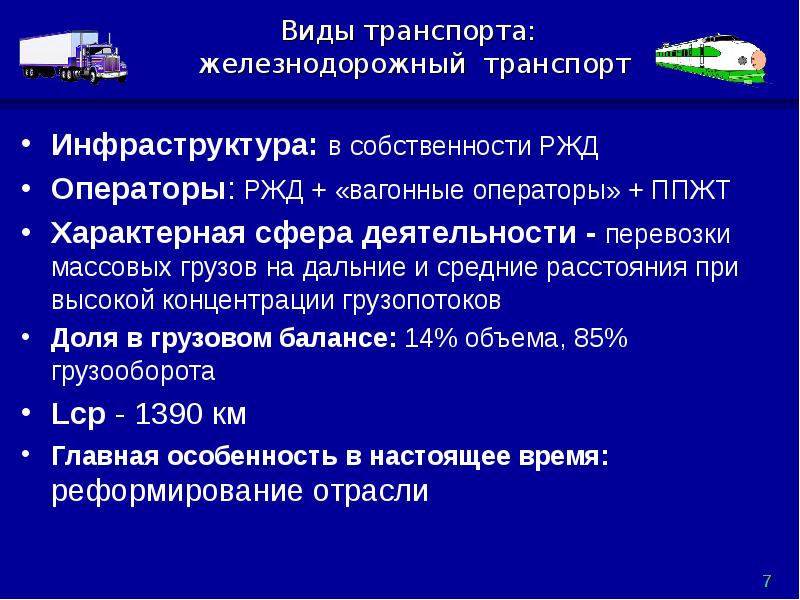 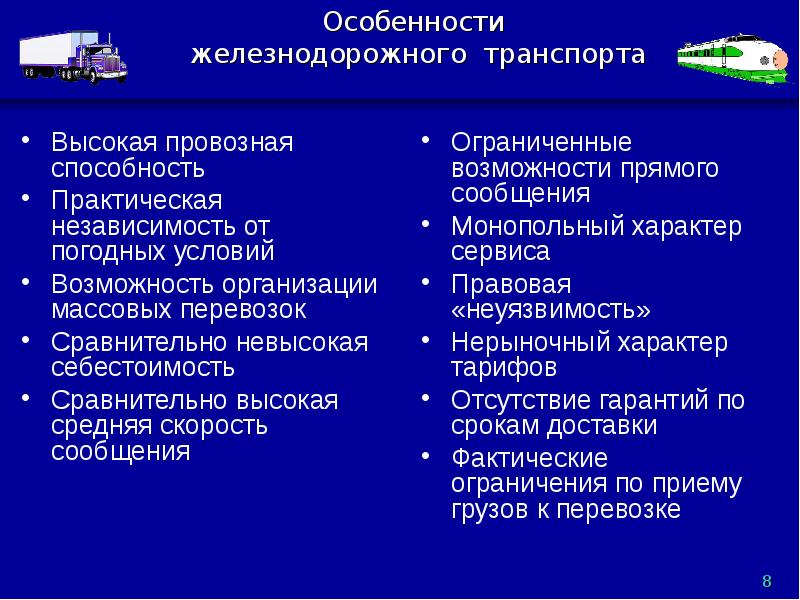 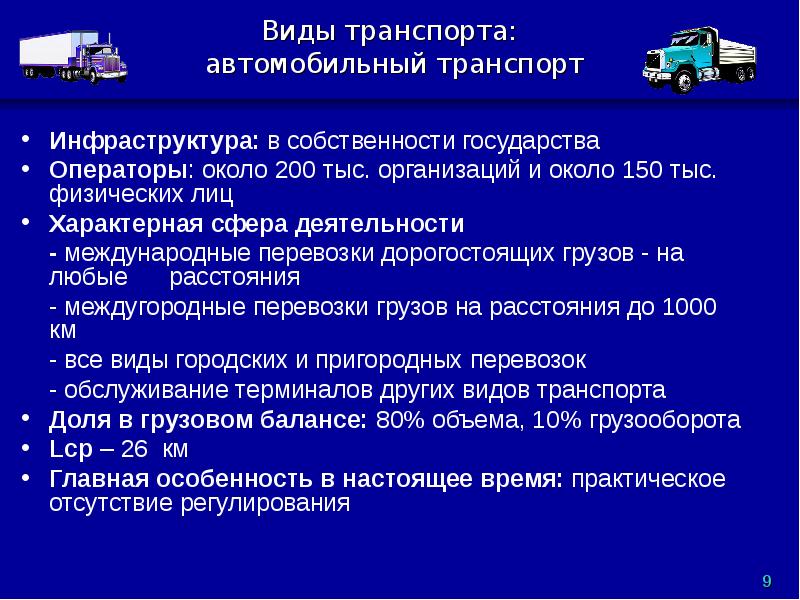 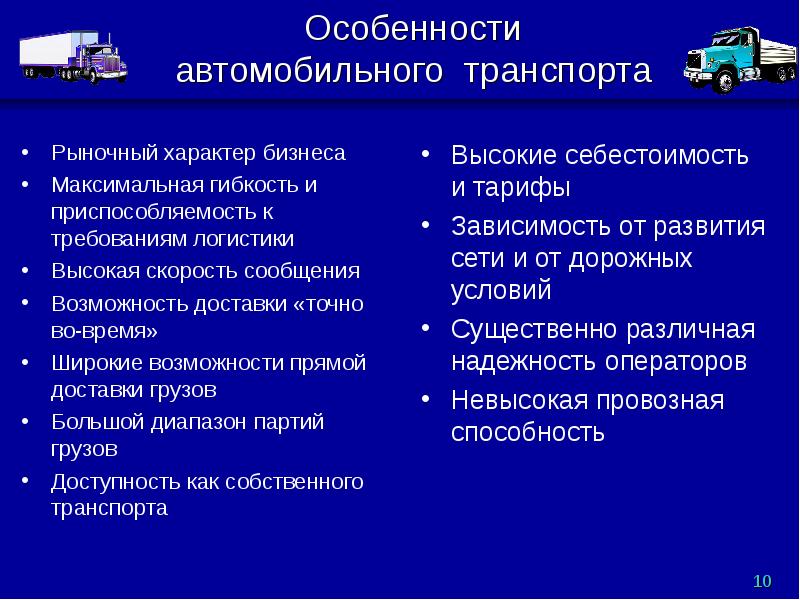 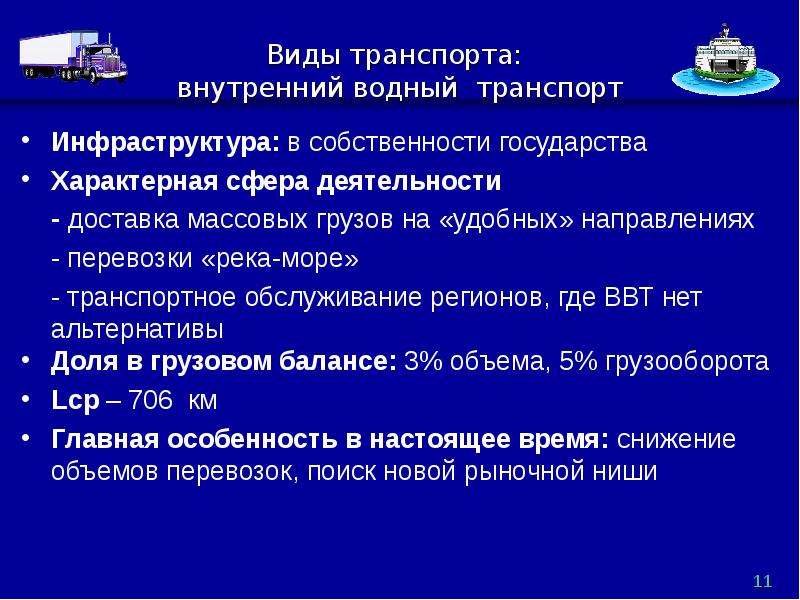 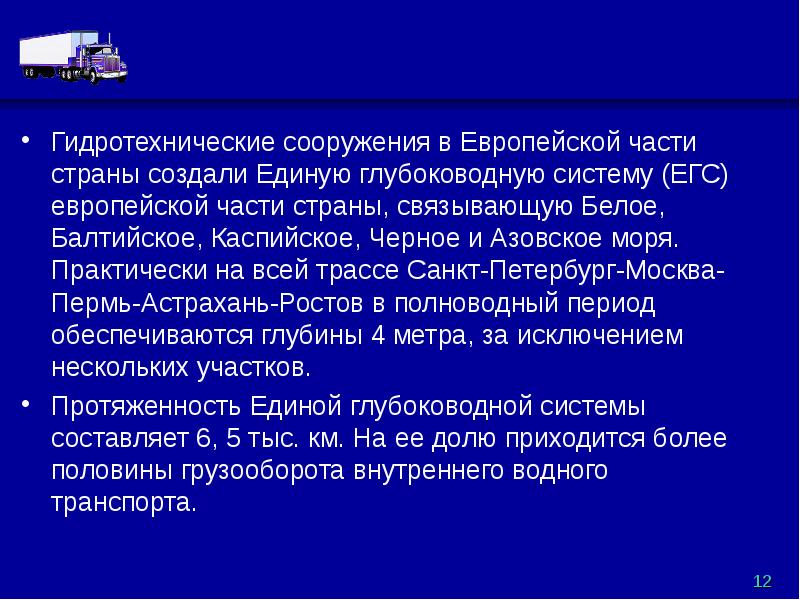 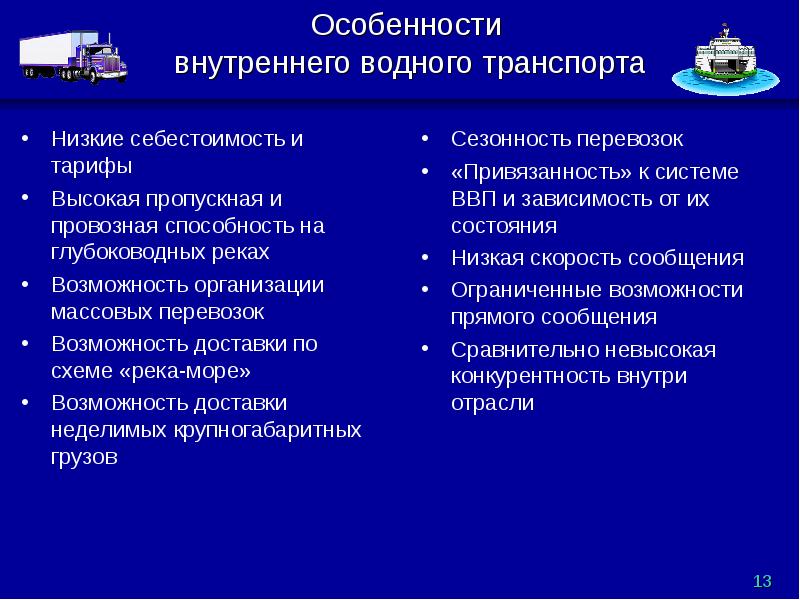 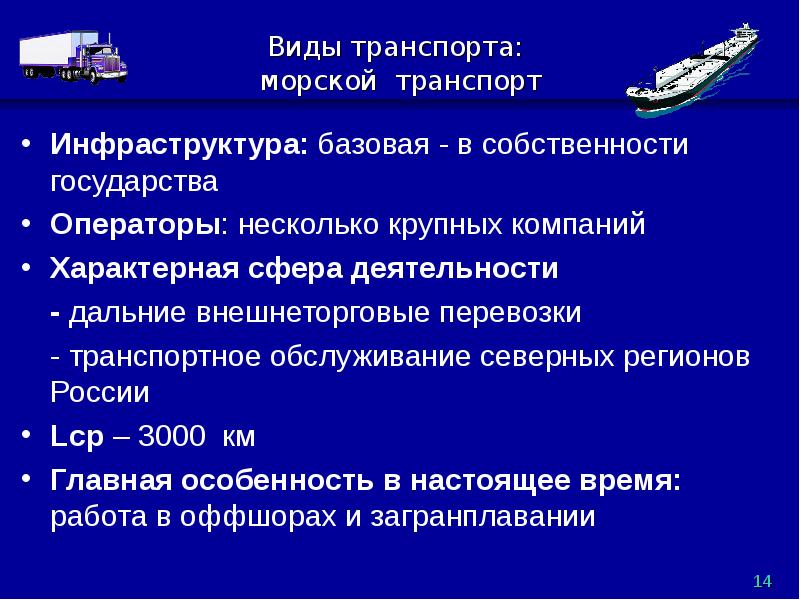 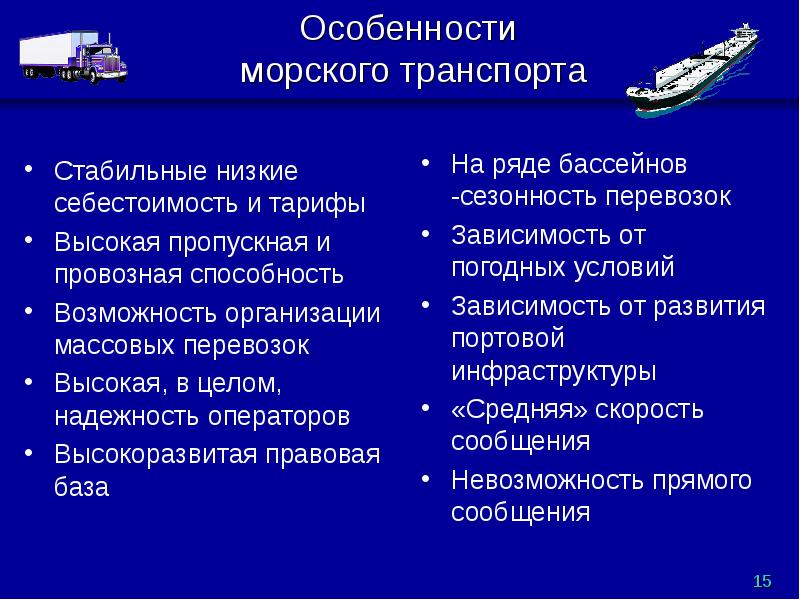 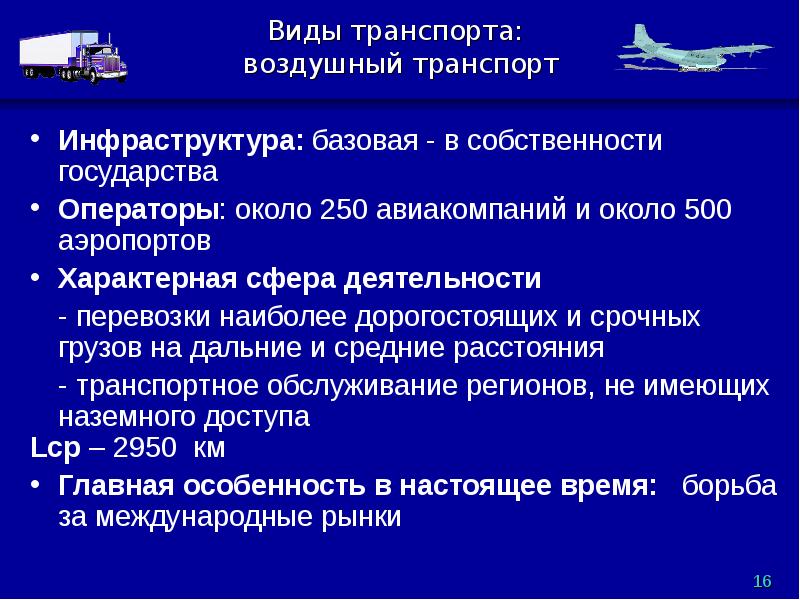 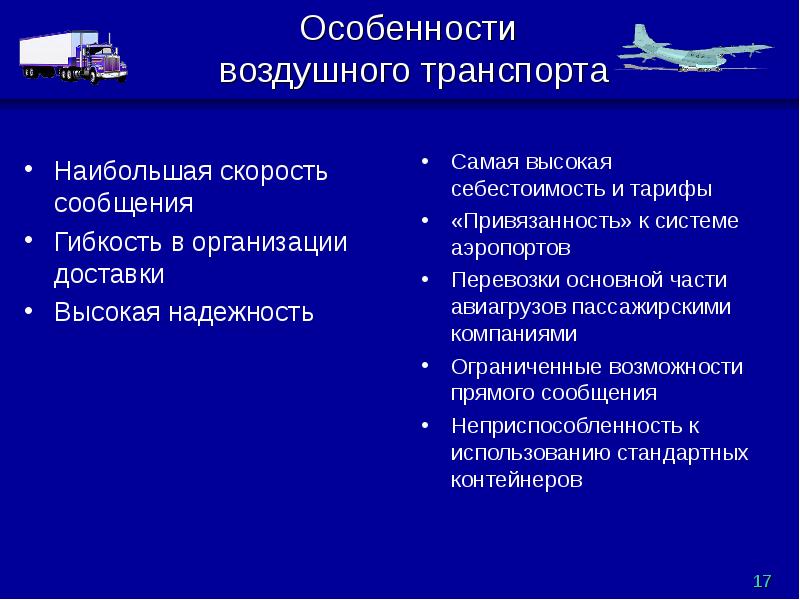 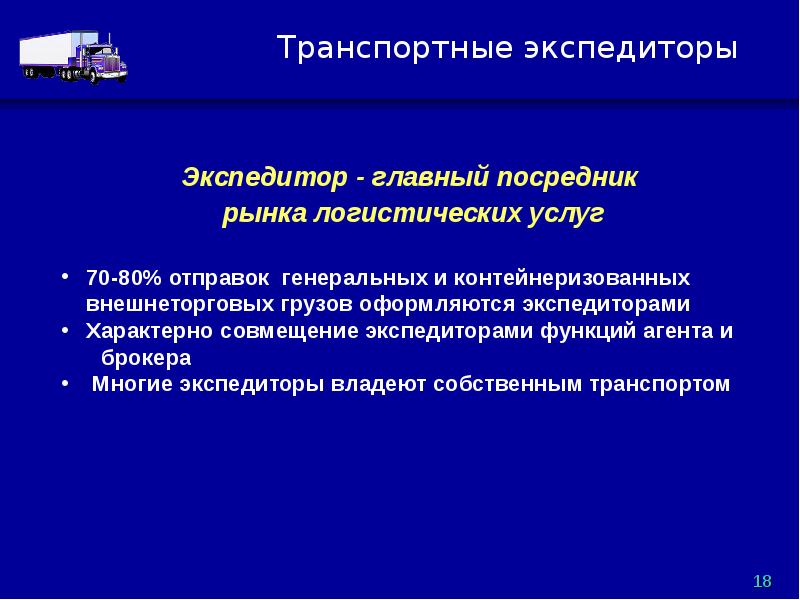 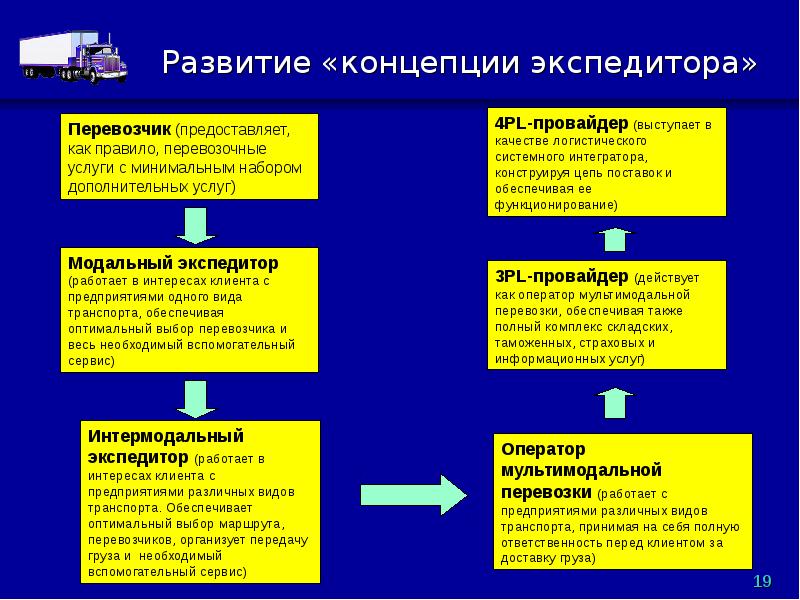 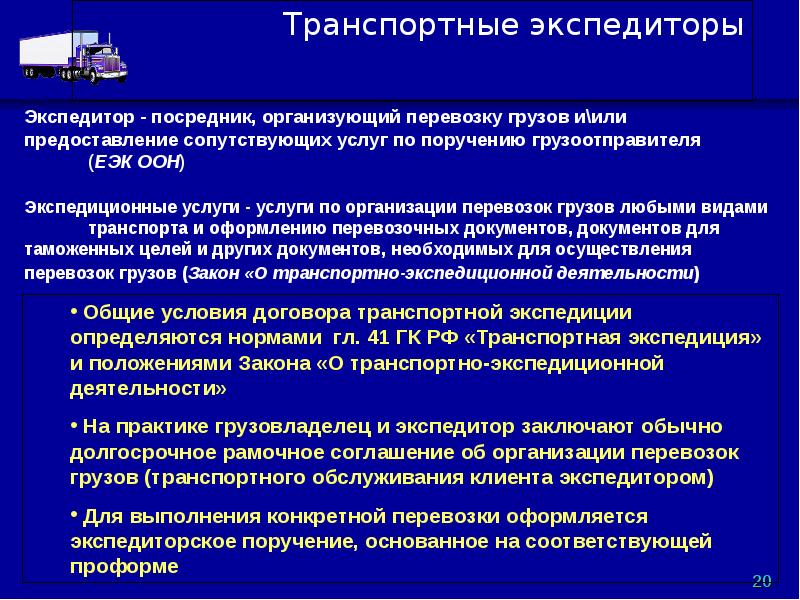 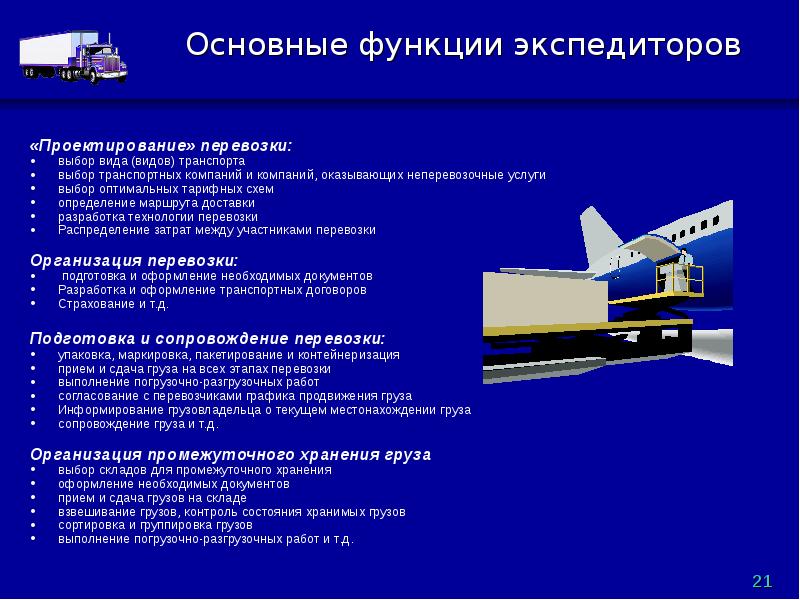 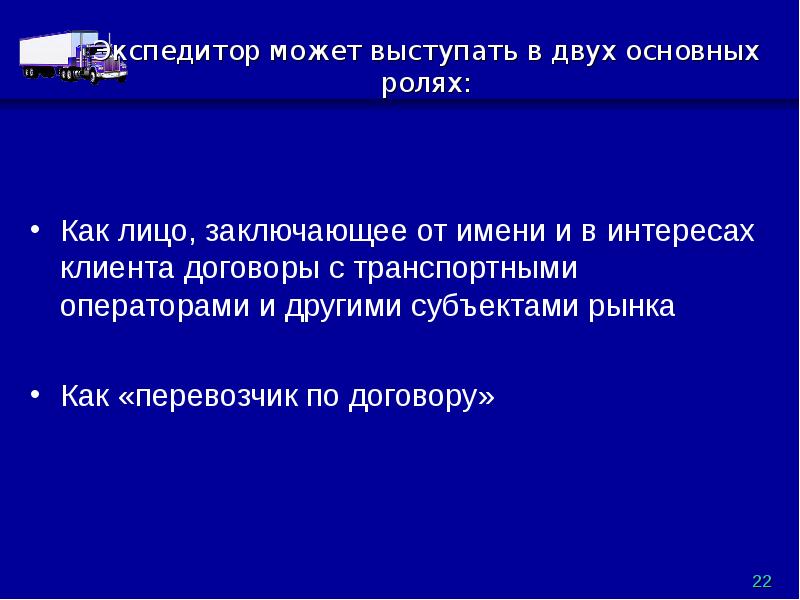 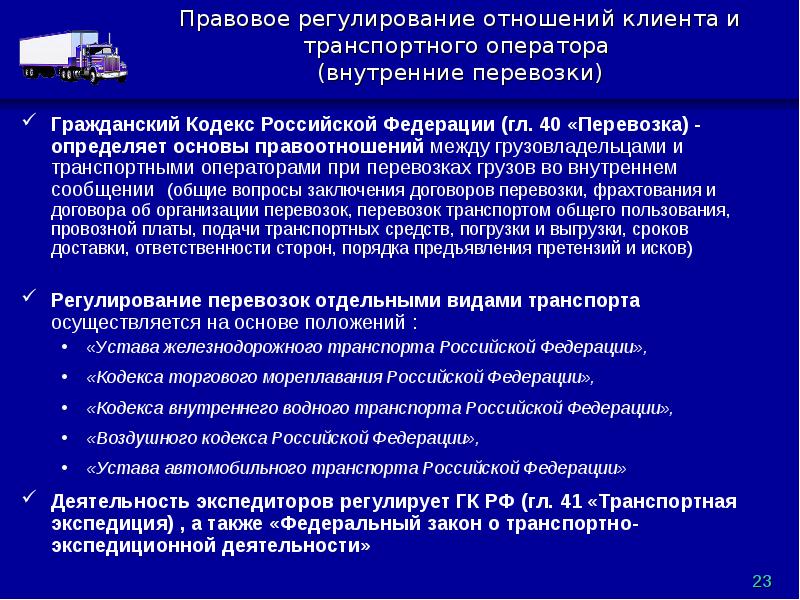 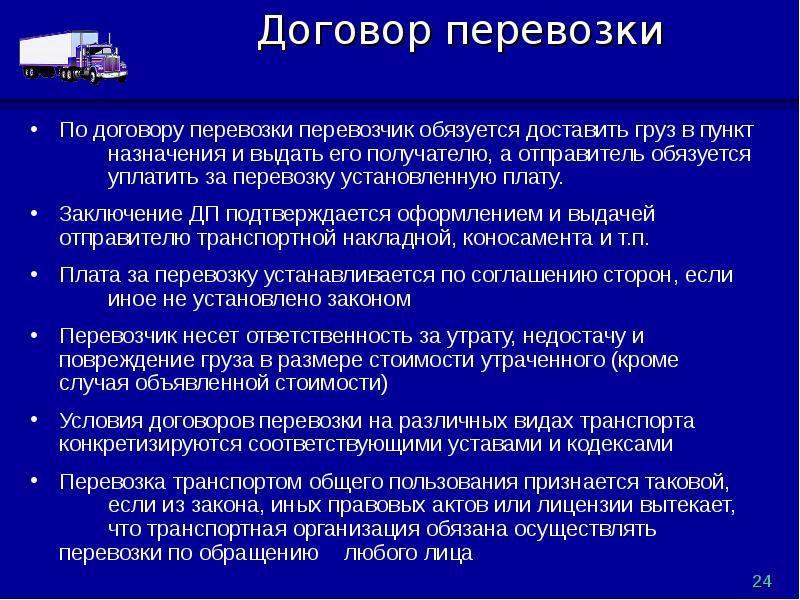 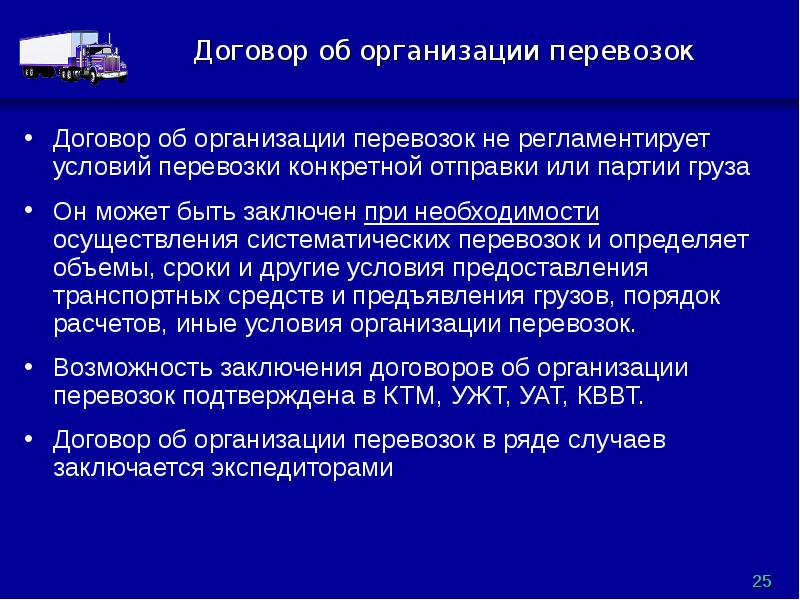 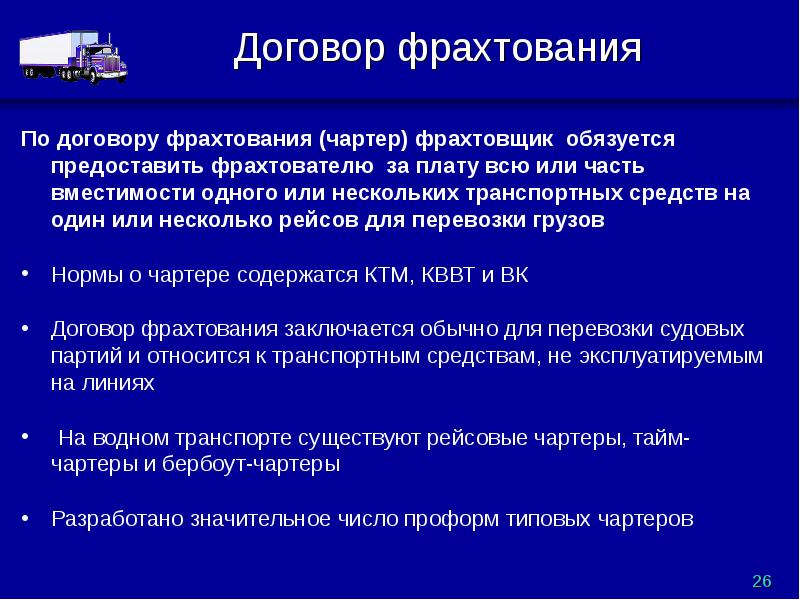 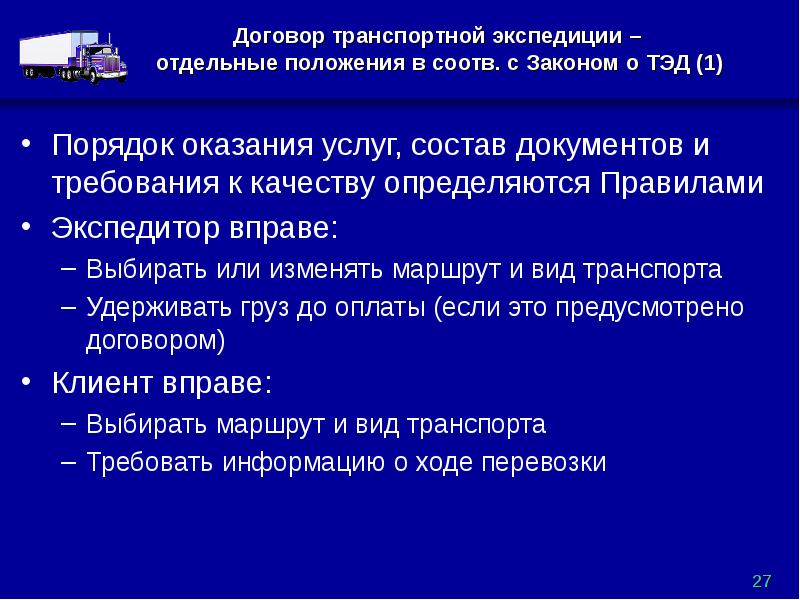 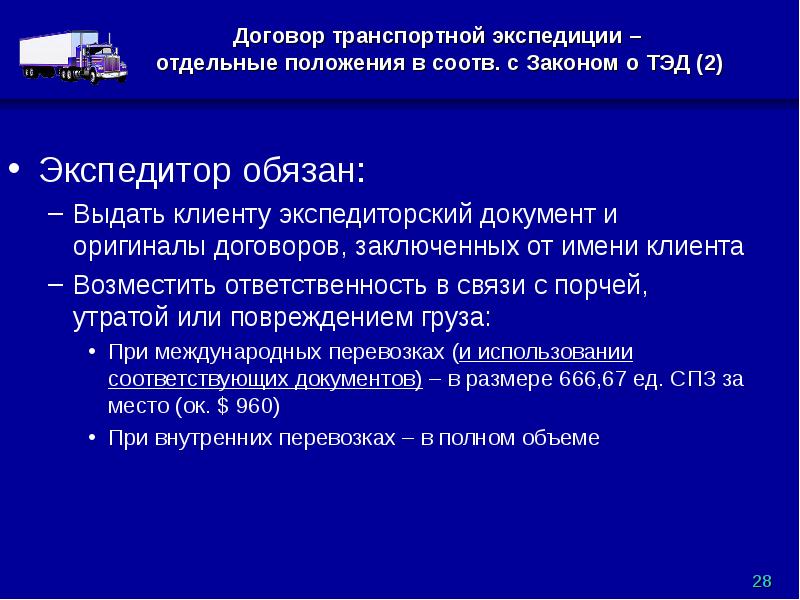 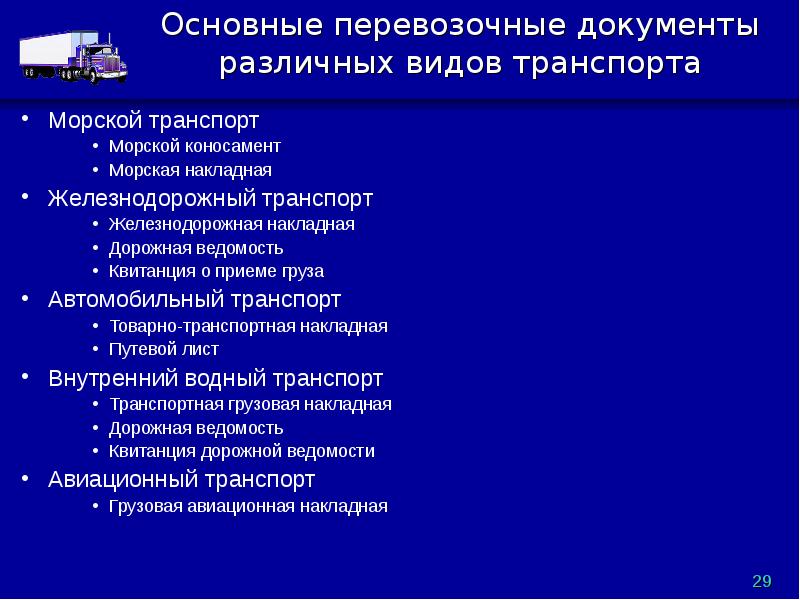 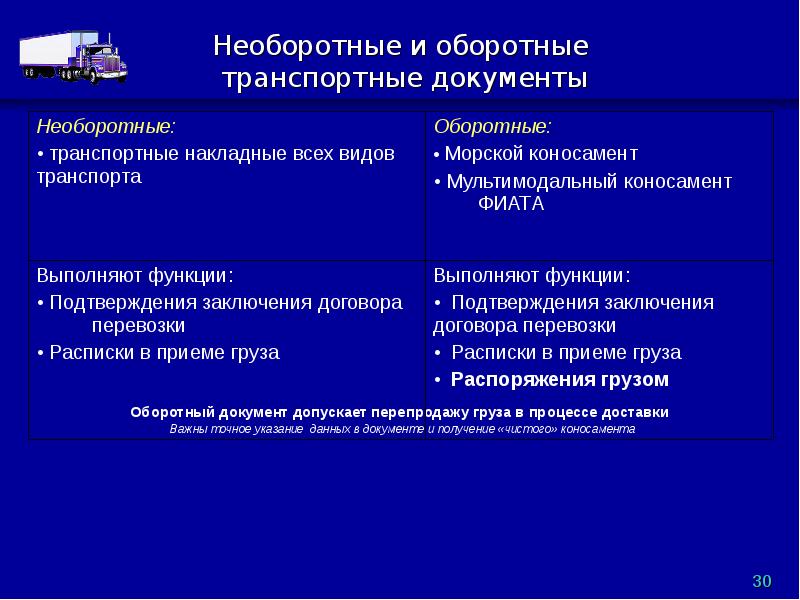 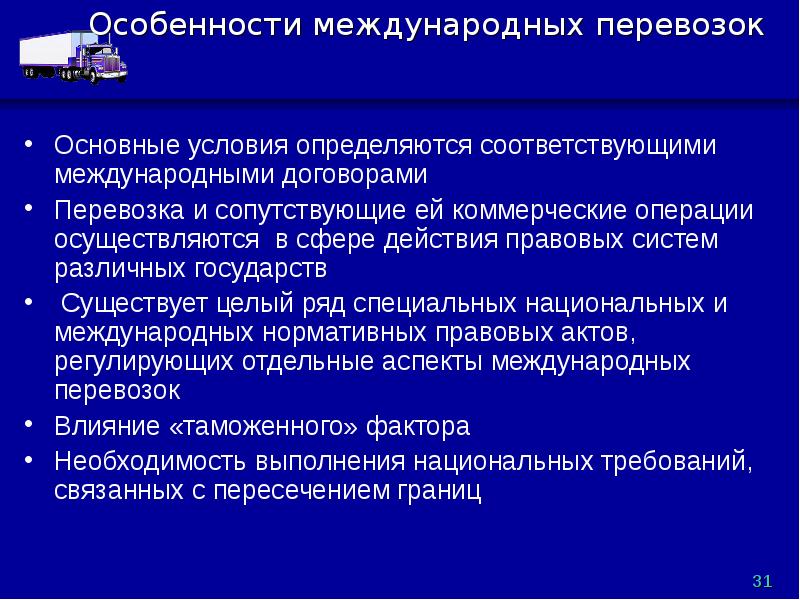 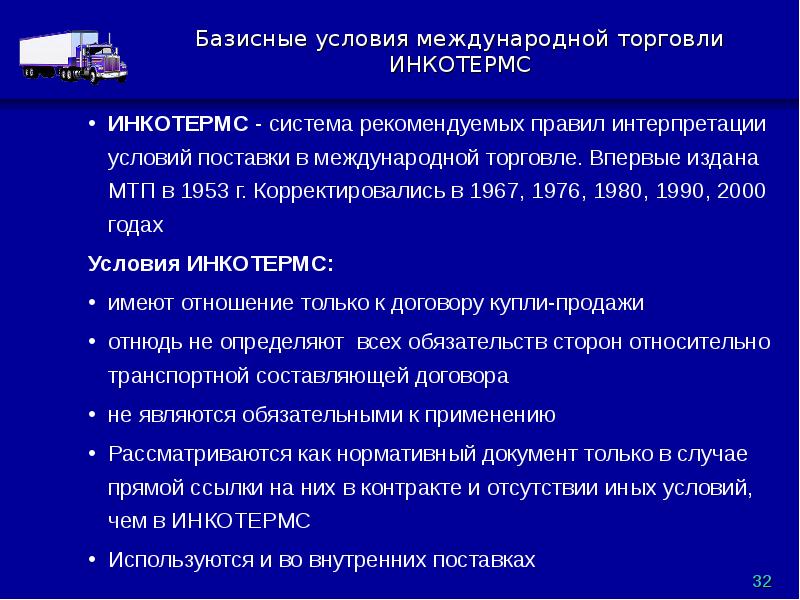 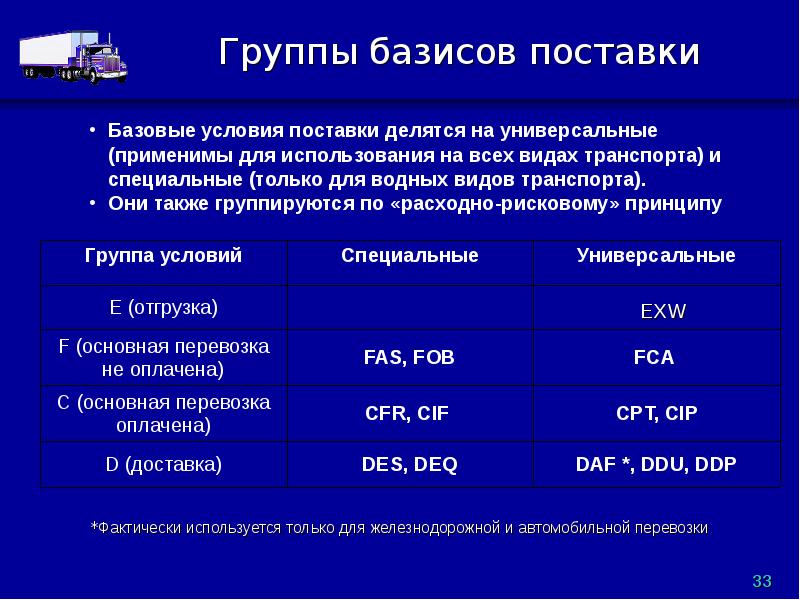 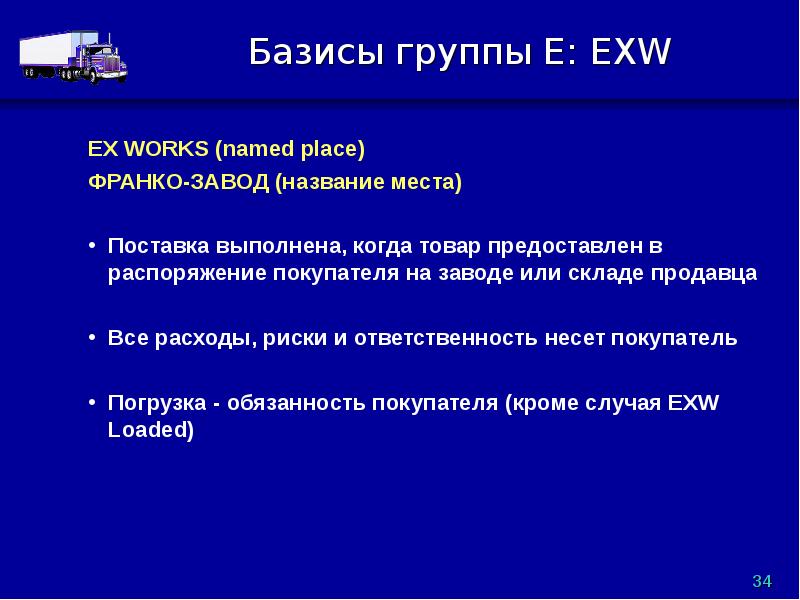 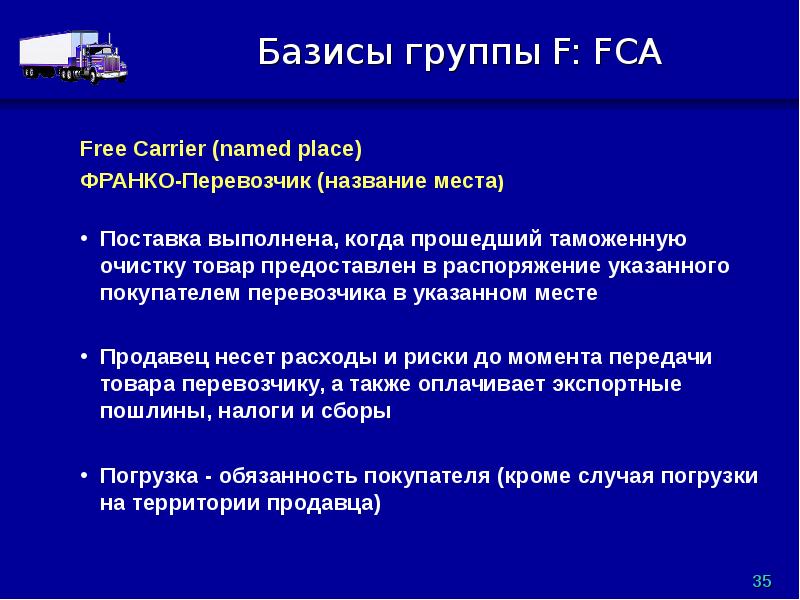 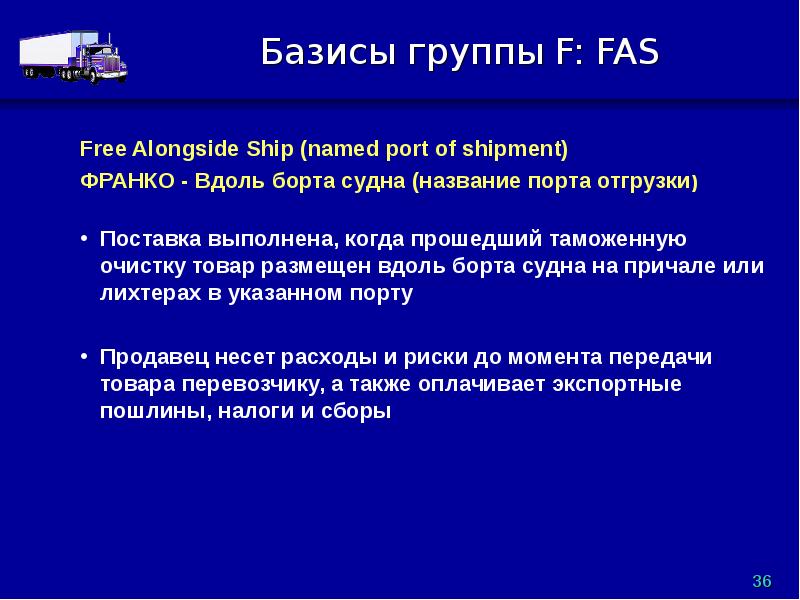 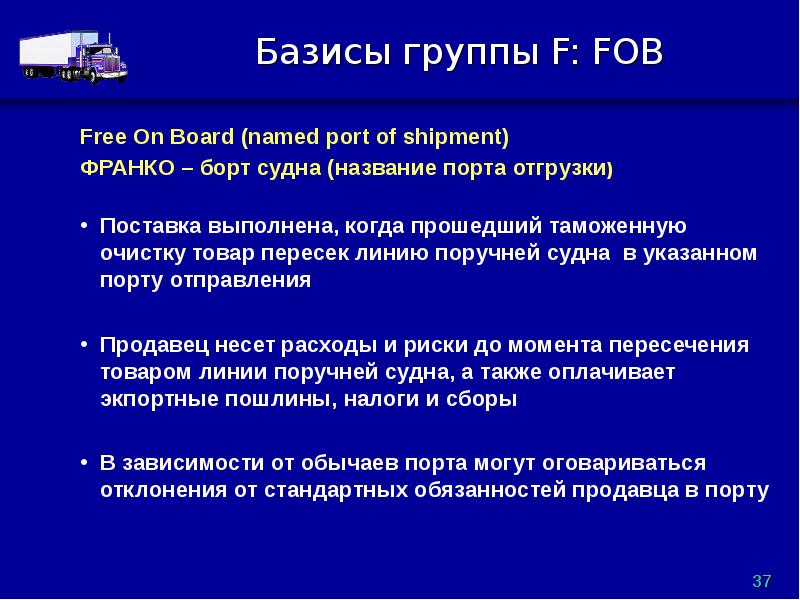 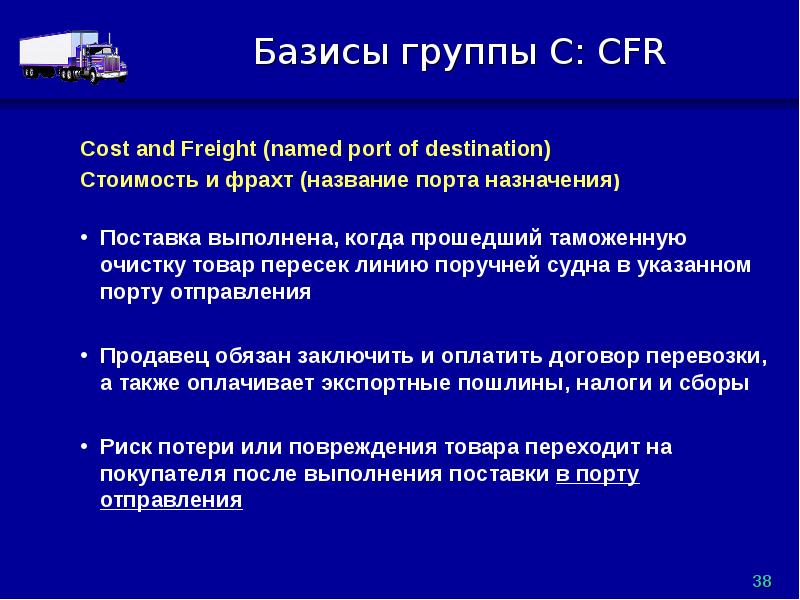 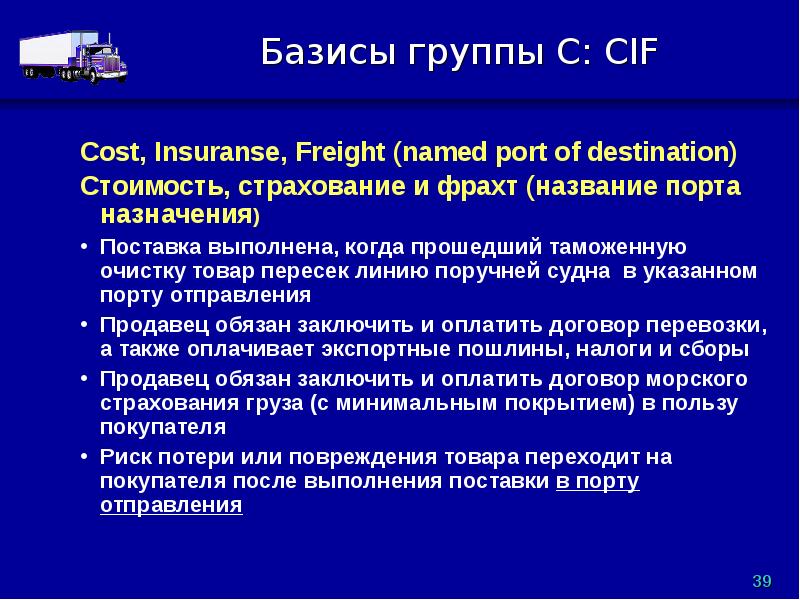 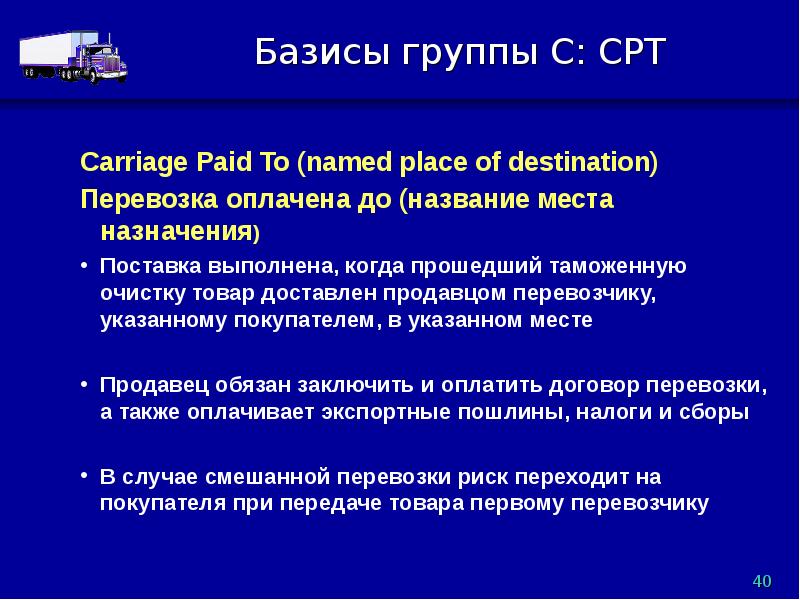 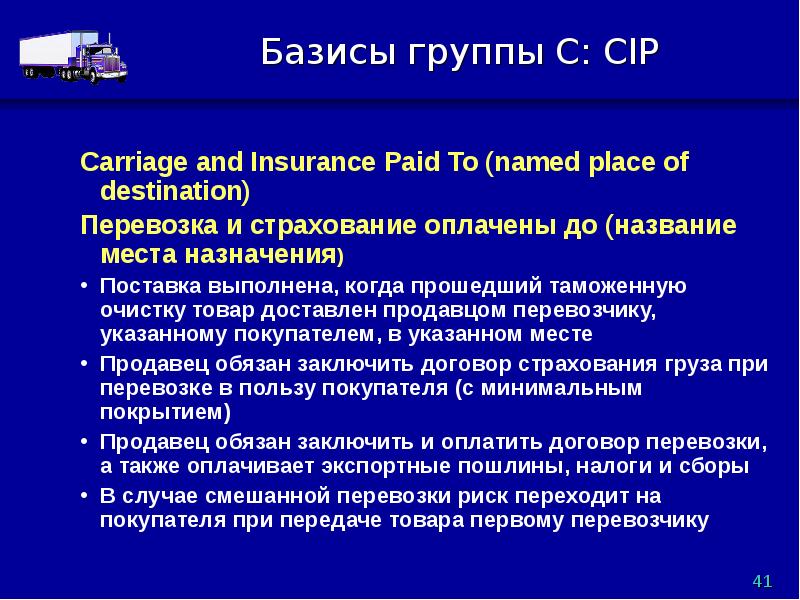 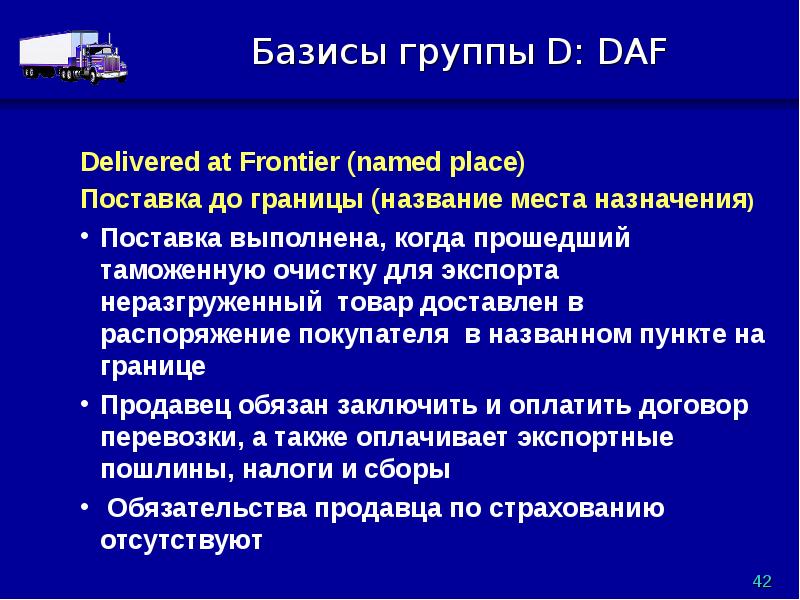 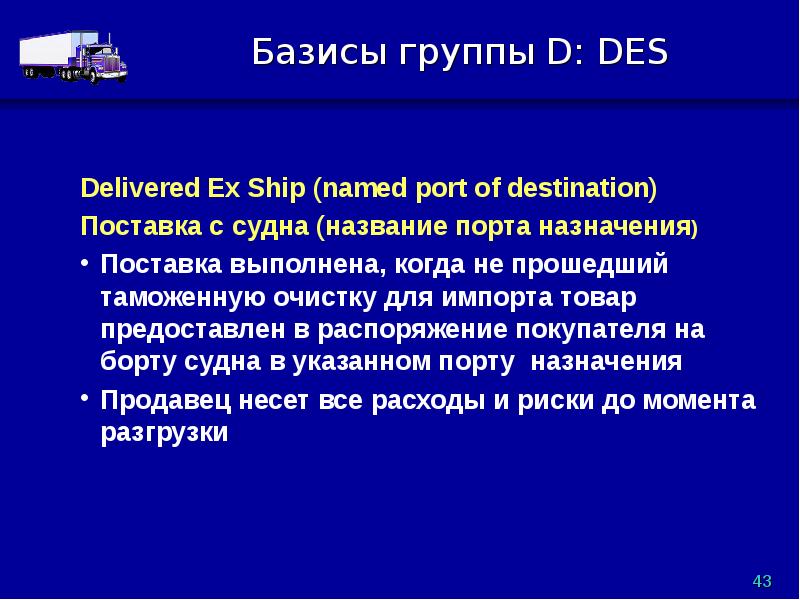 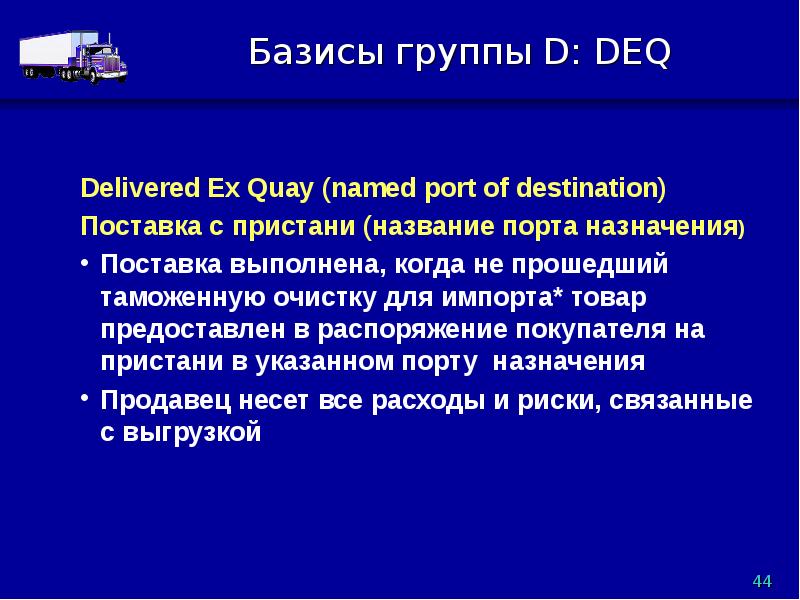 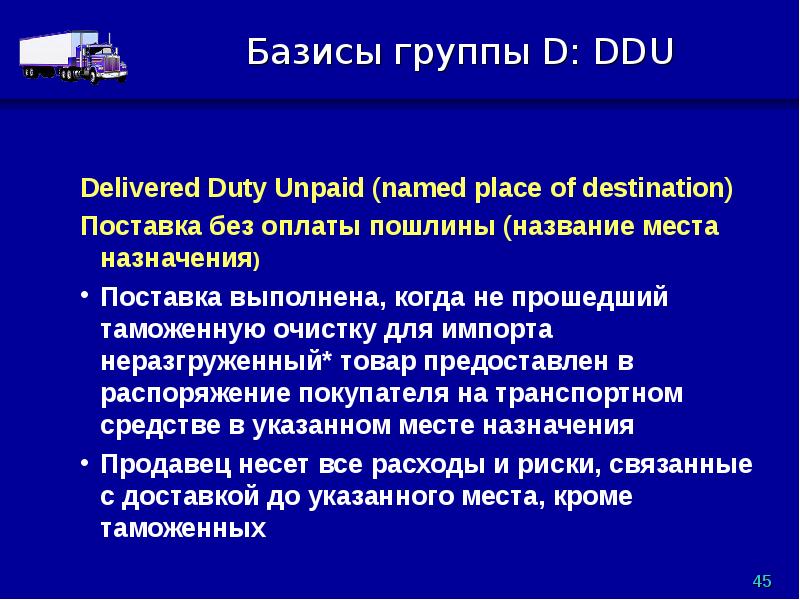 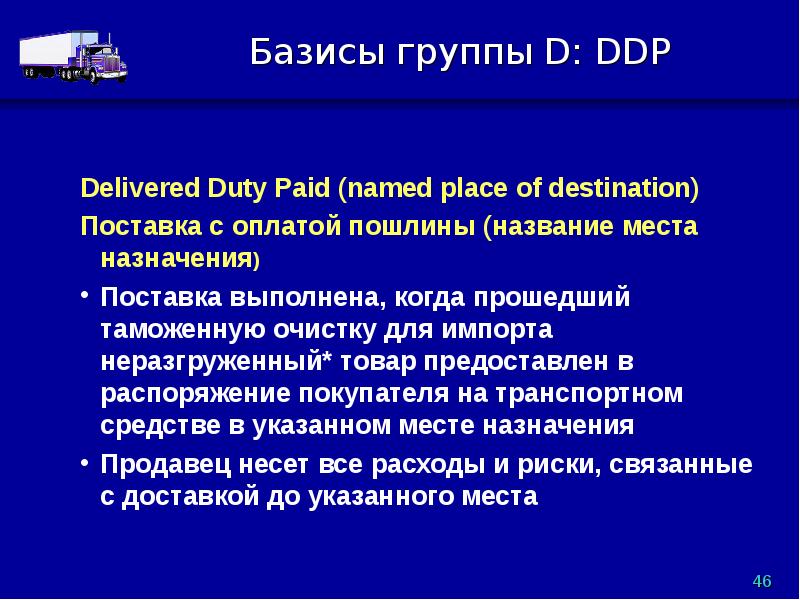 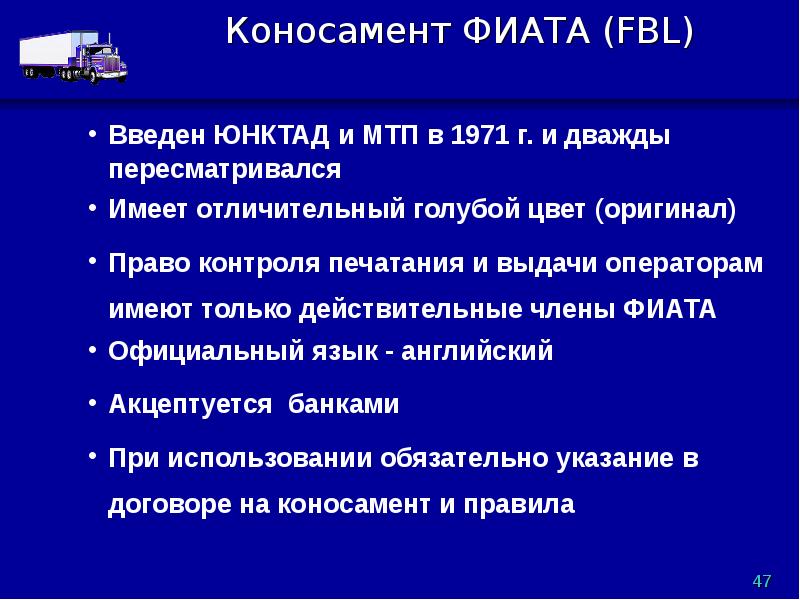 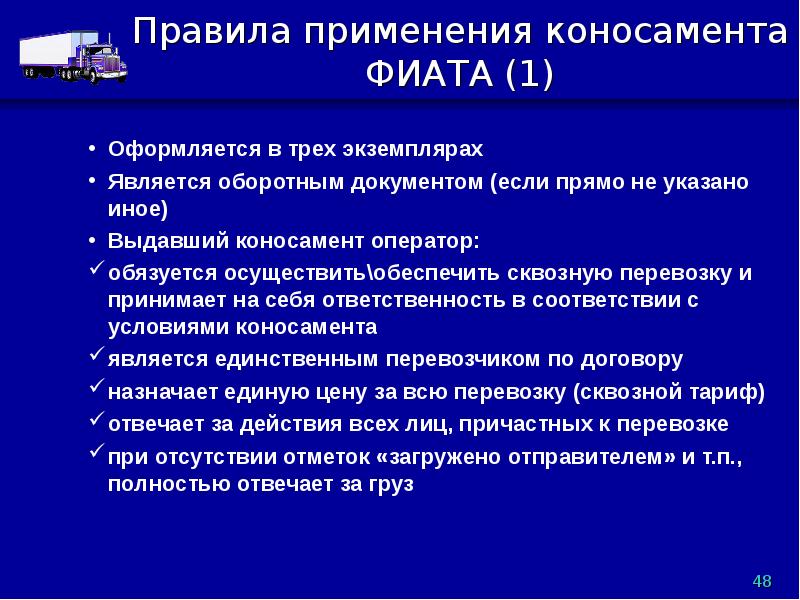 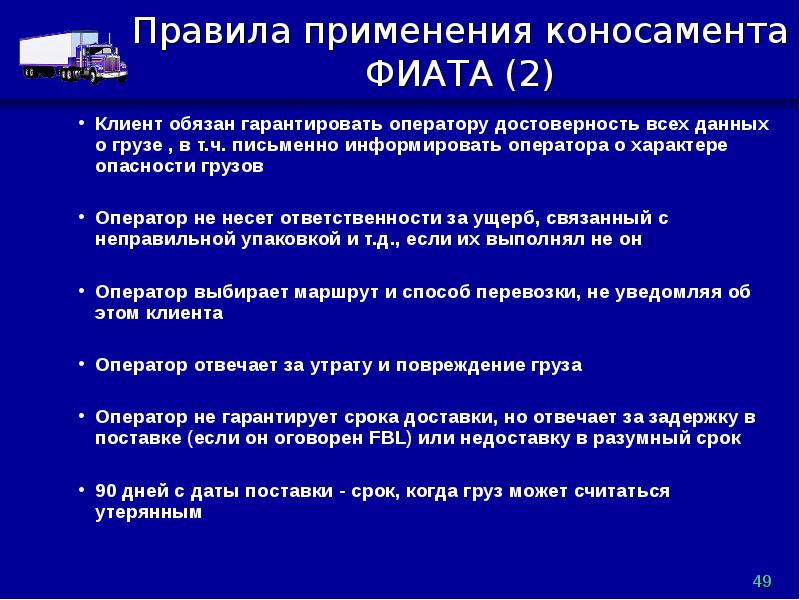 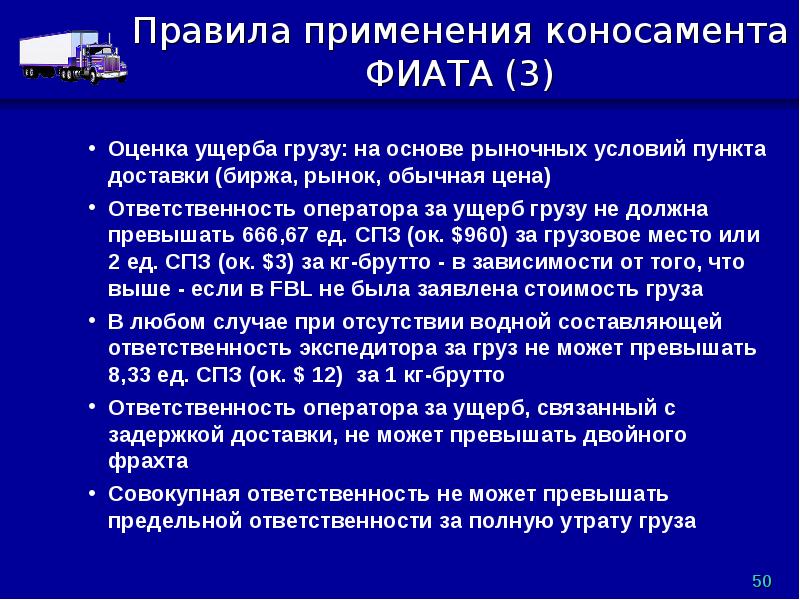 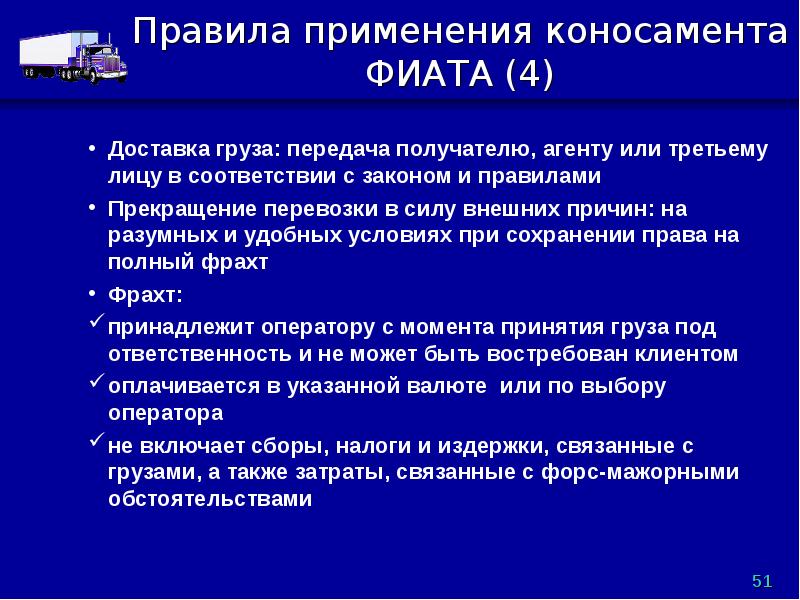 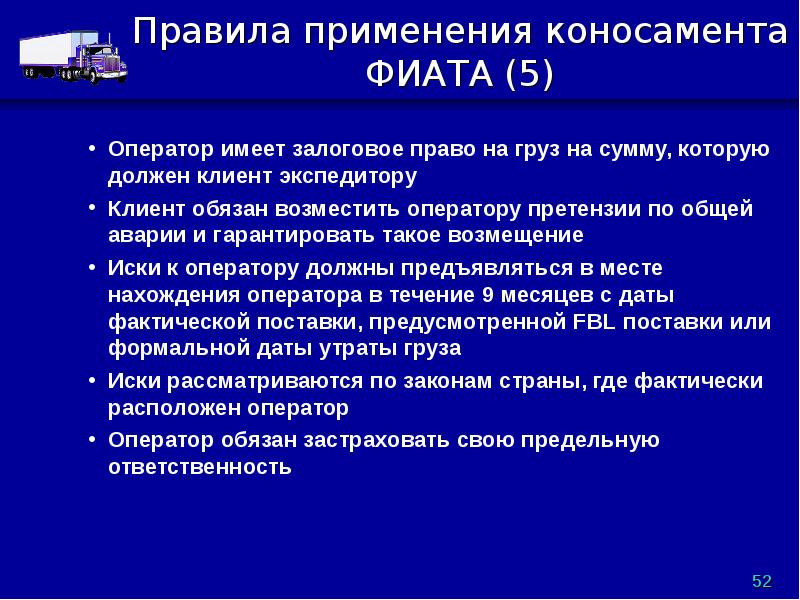 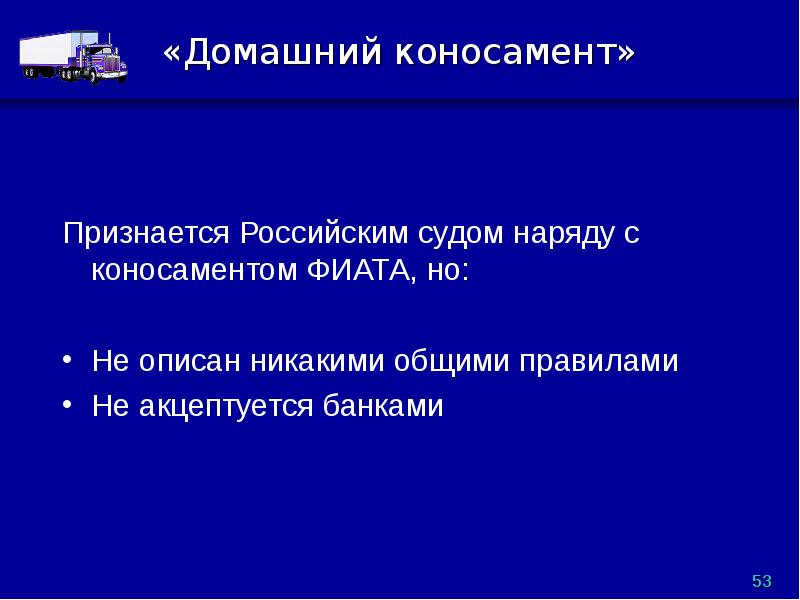 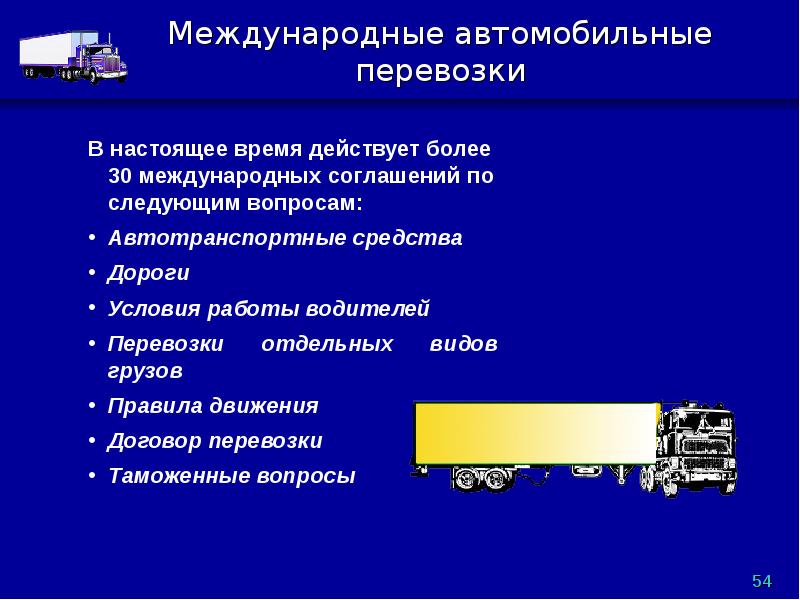 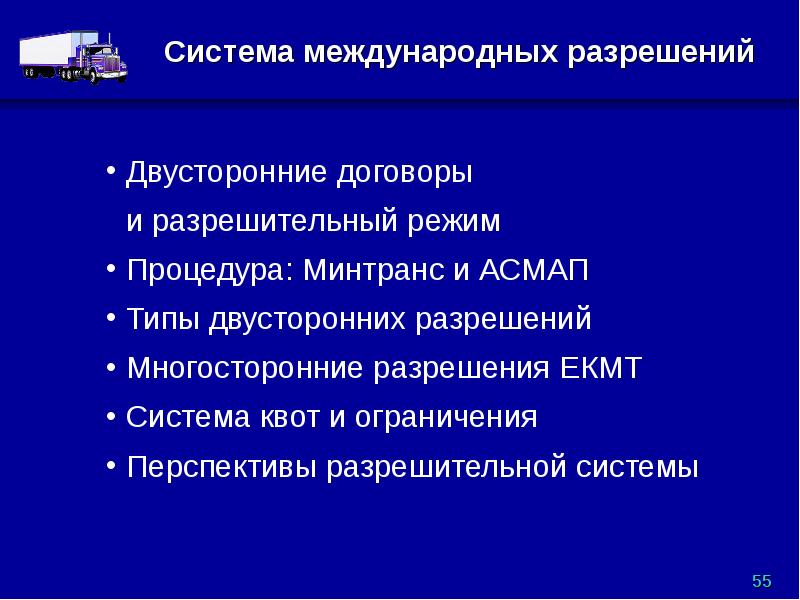 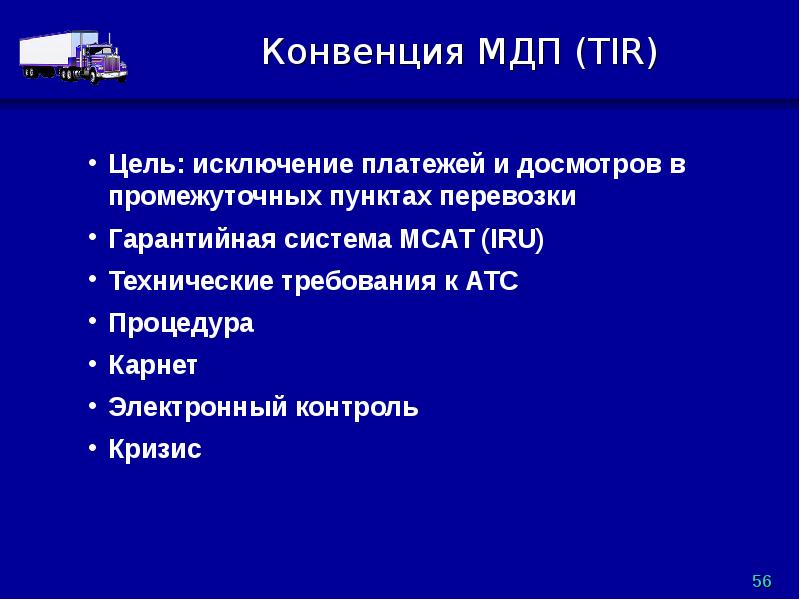 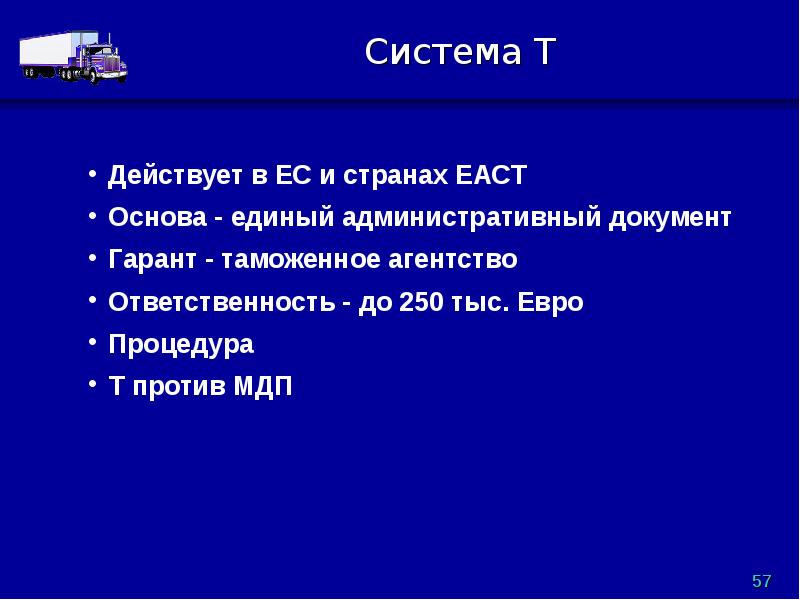 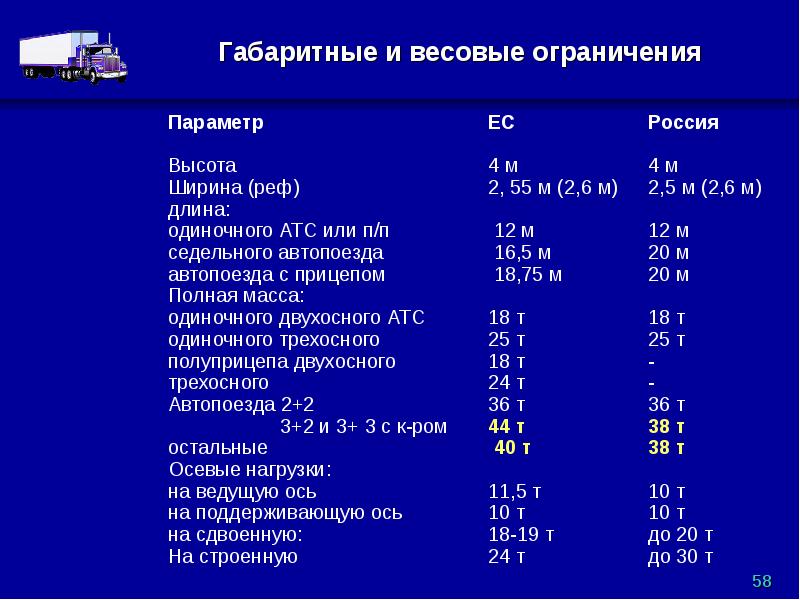 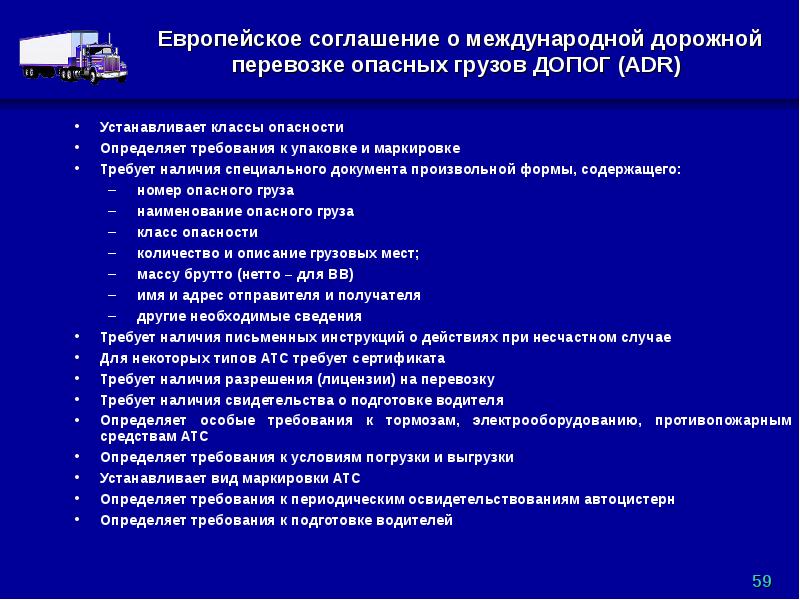 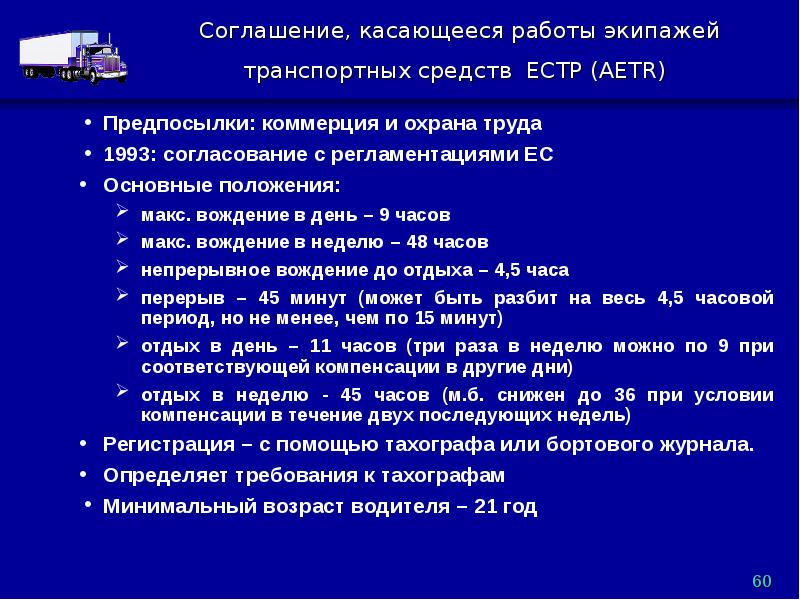 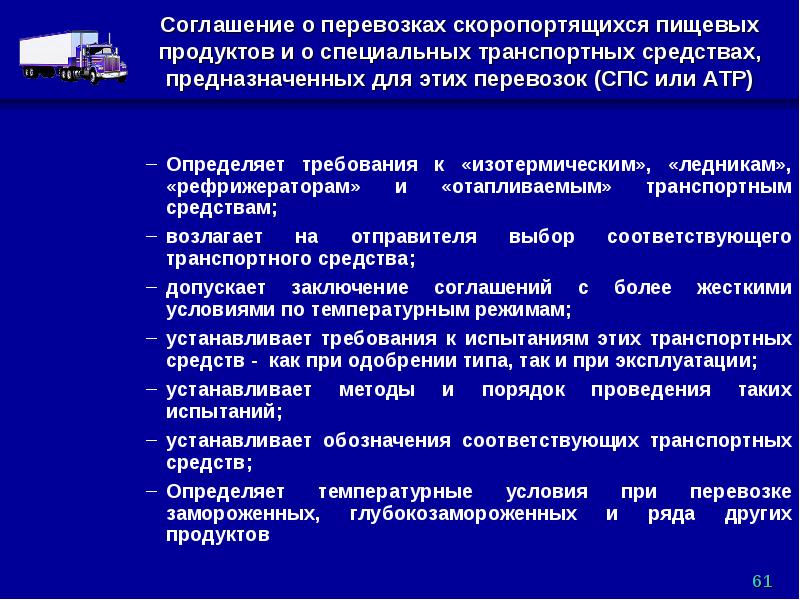 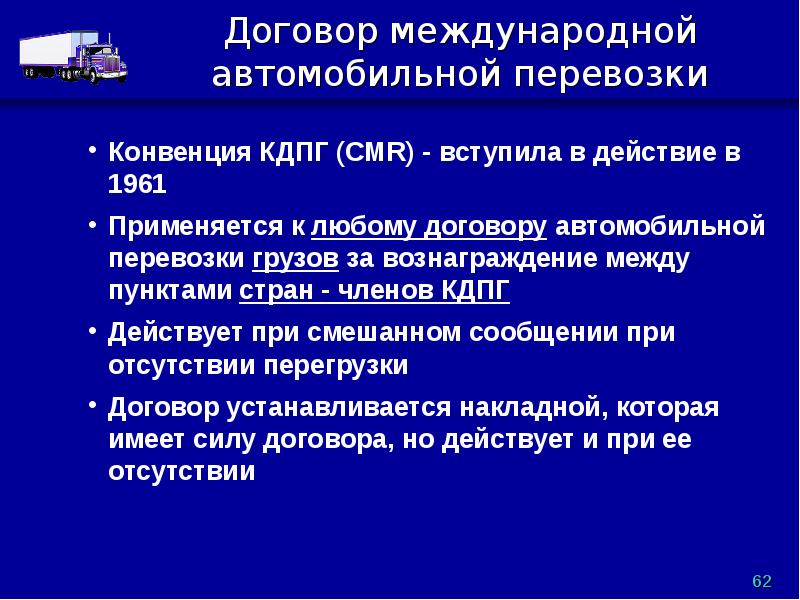 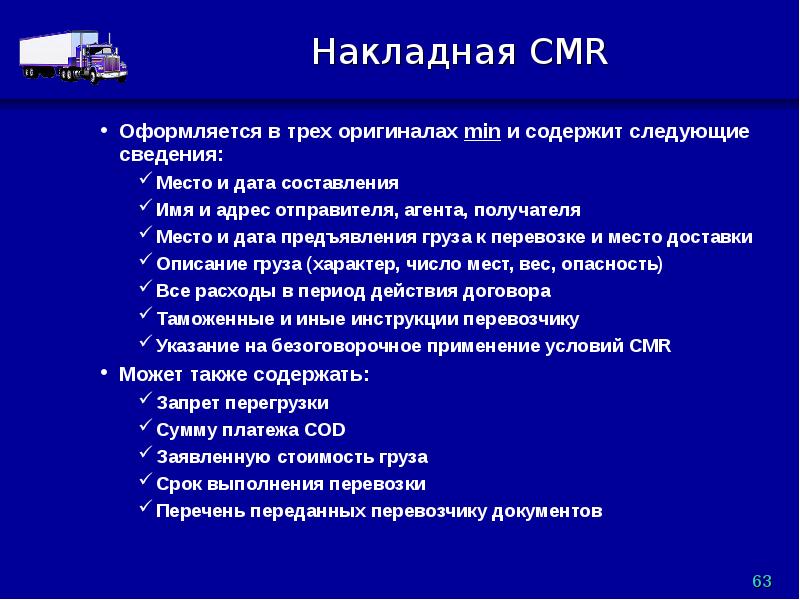 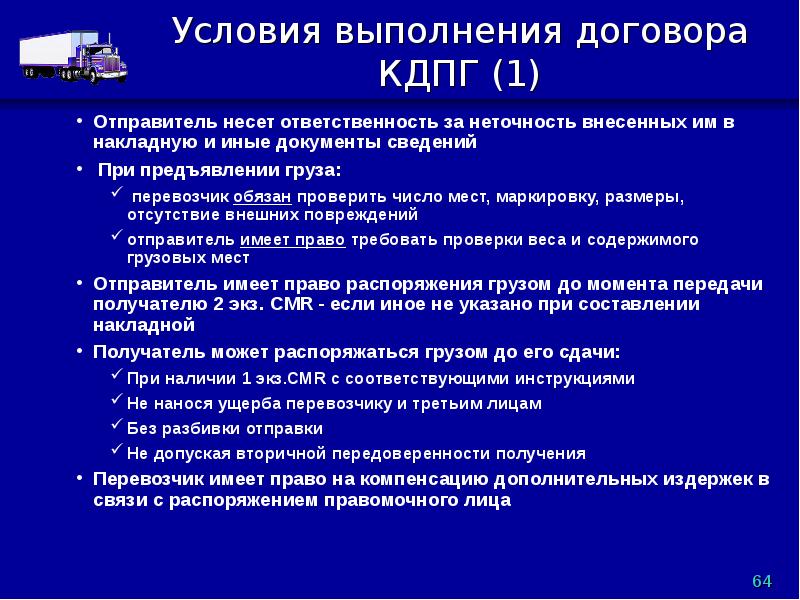 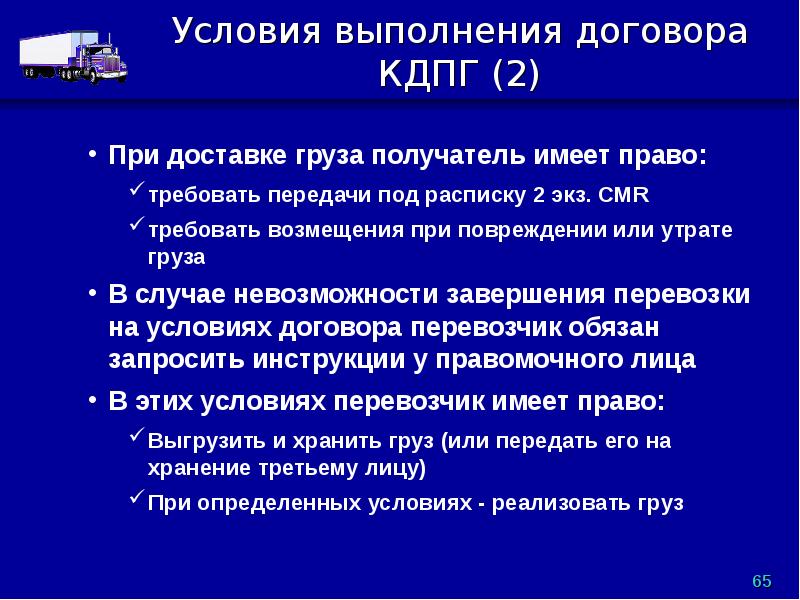 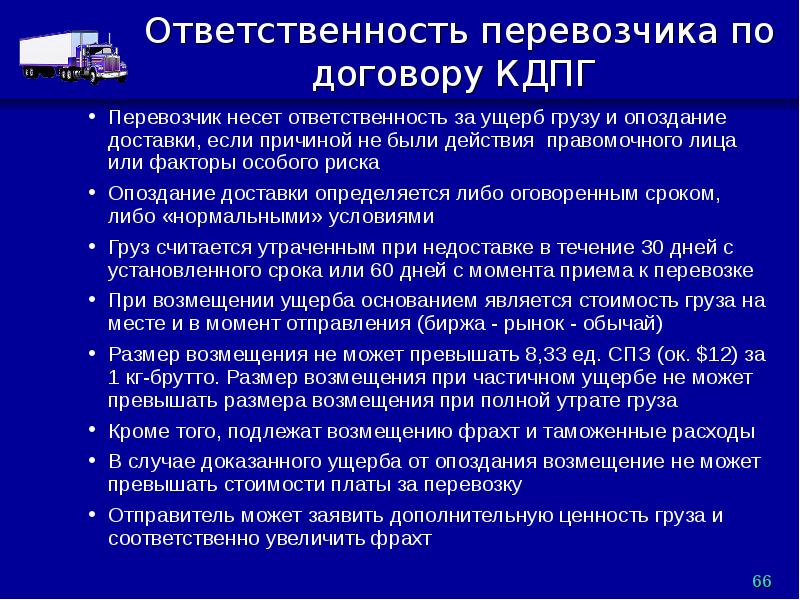 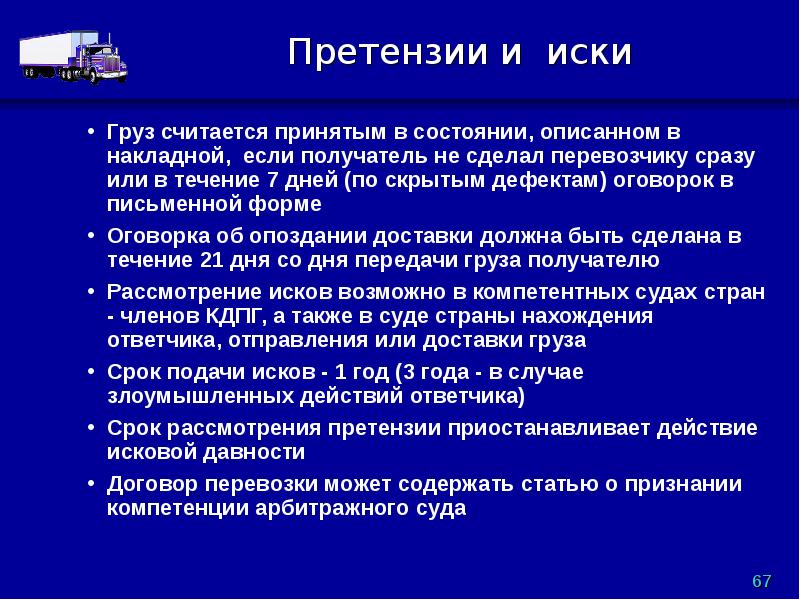 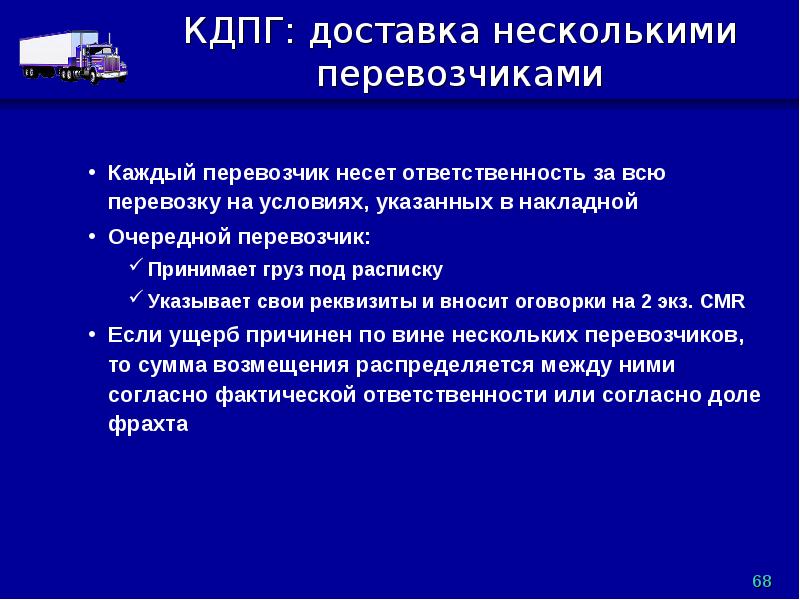 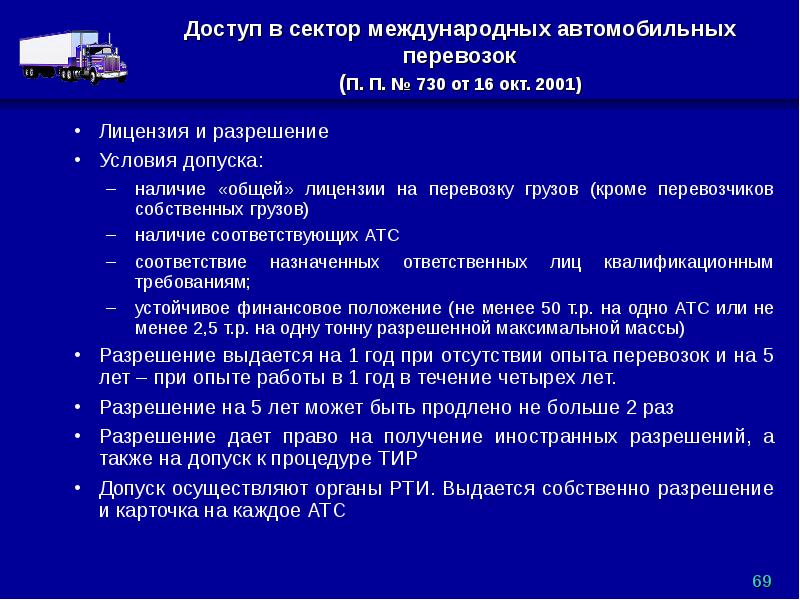 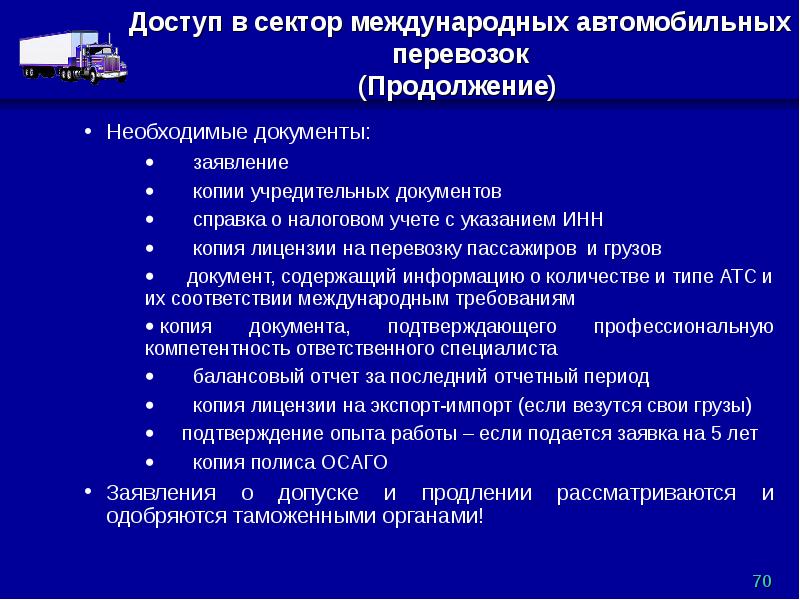 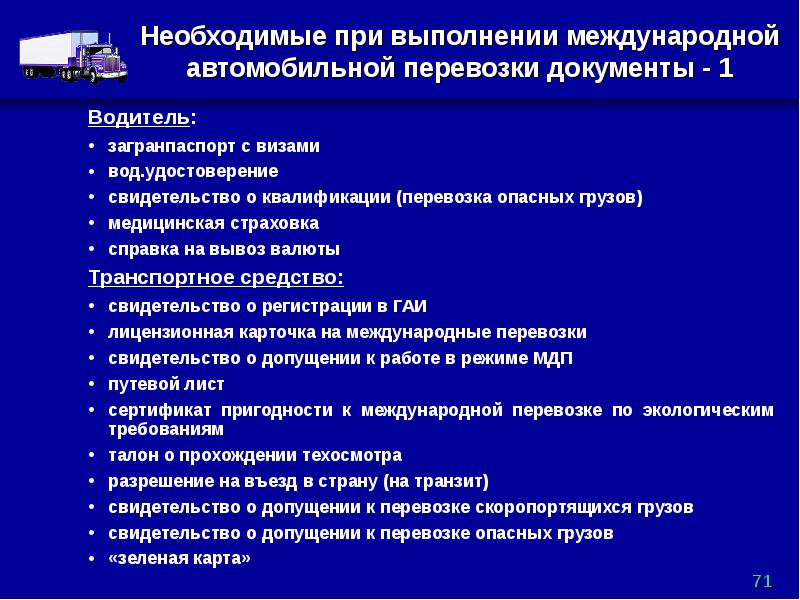 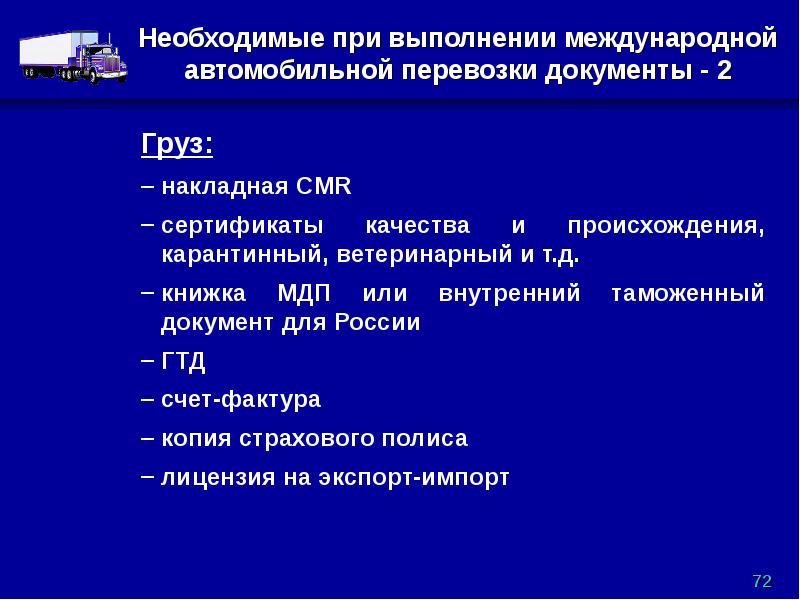 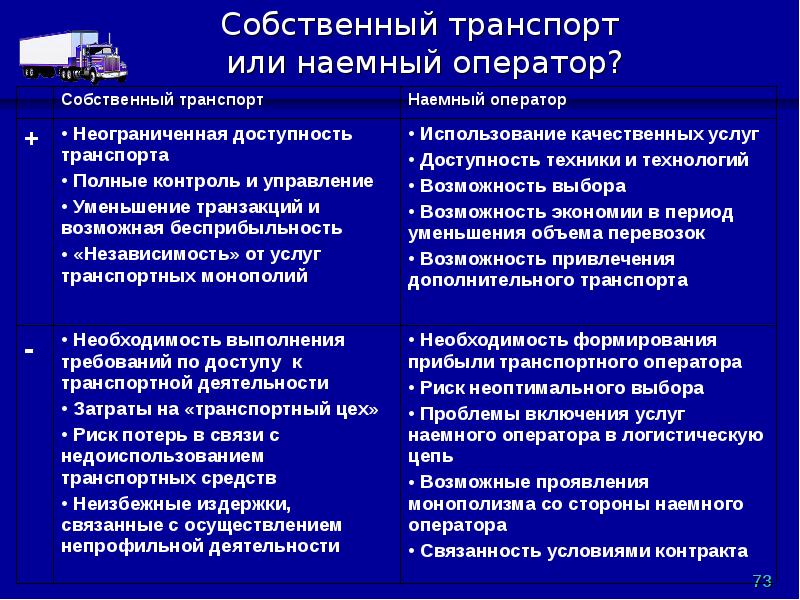 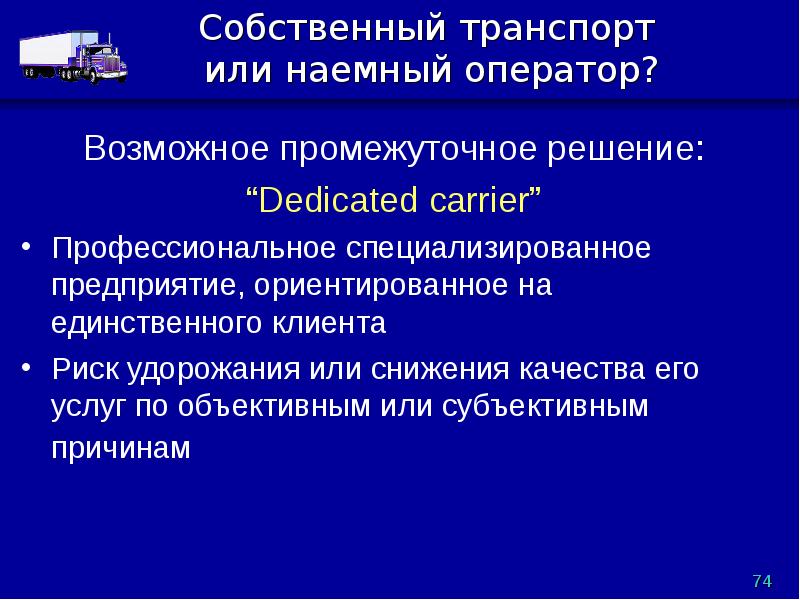 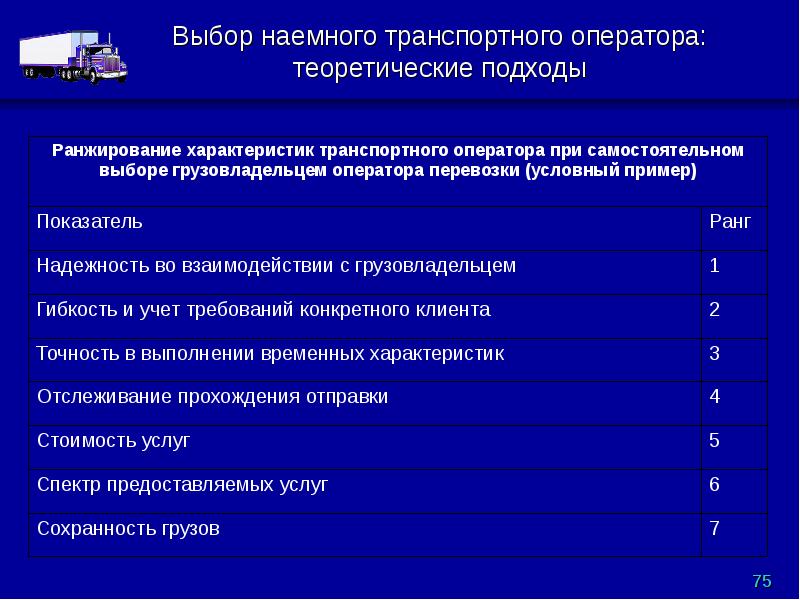 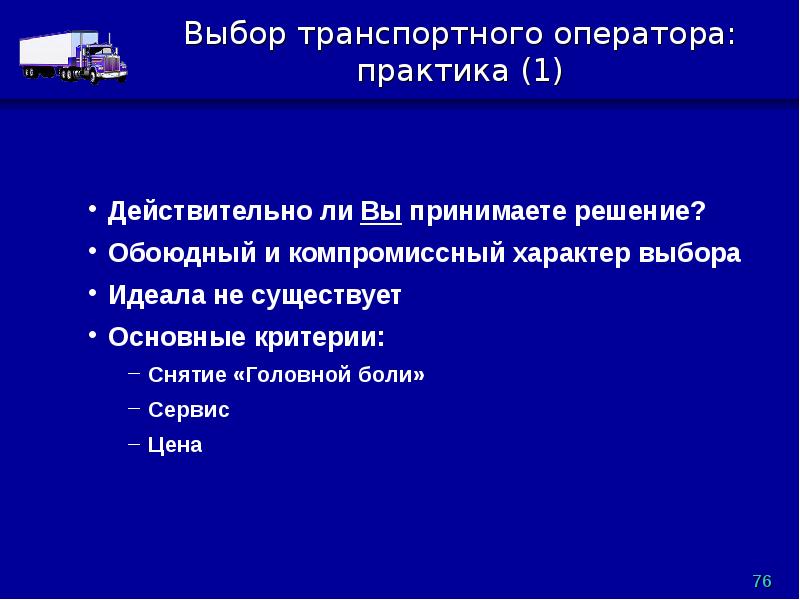 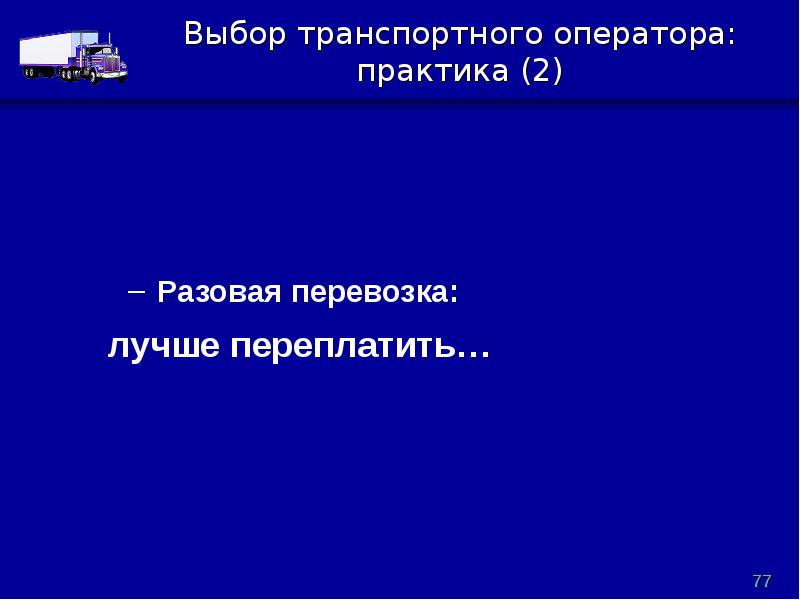 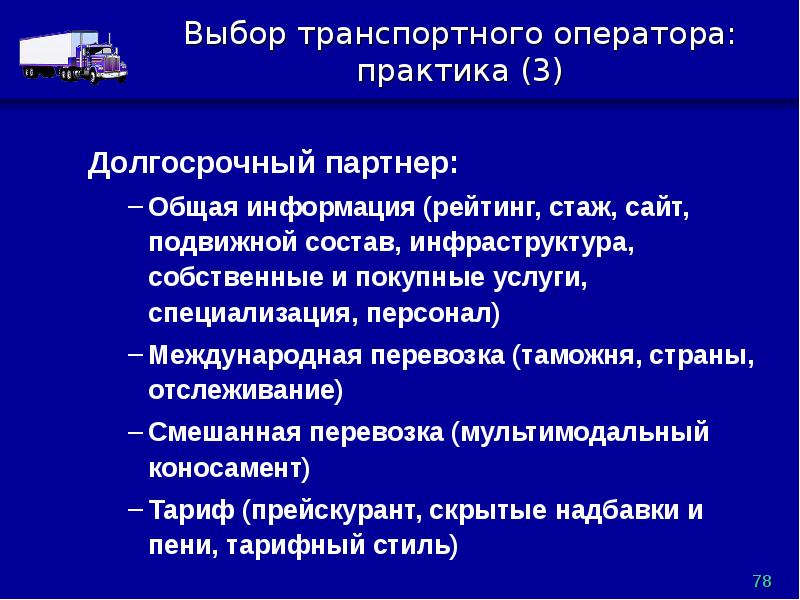 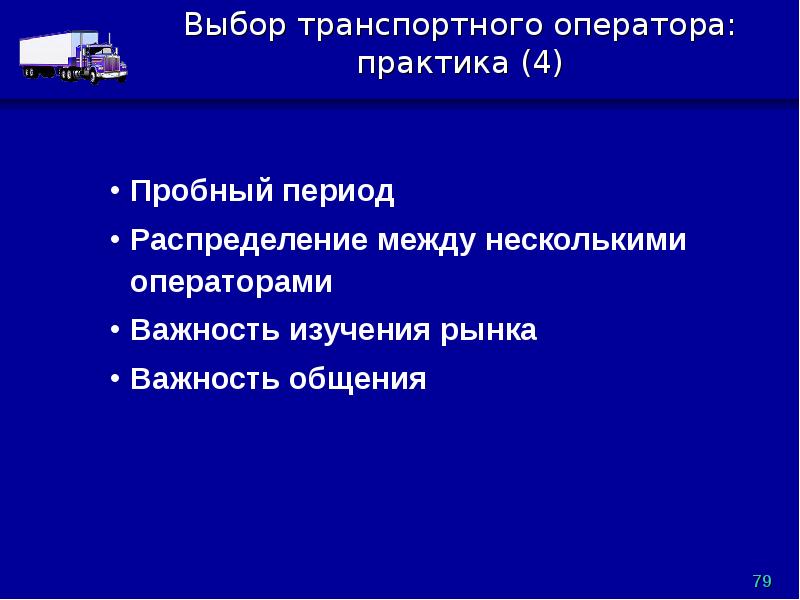